LECTIO QUARTA DECIMA
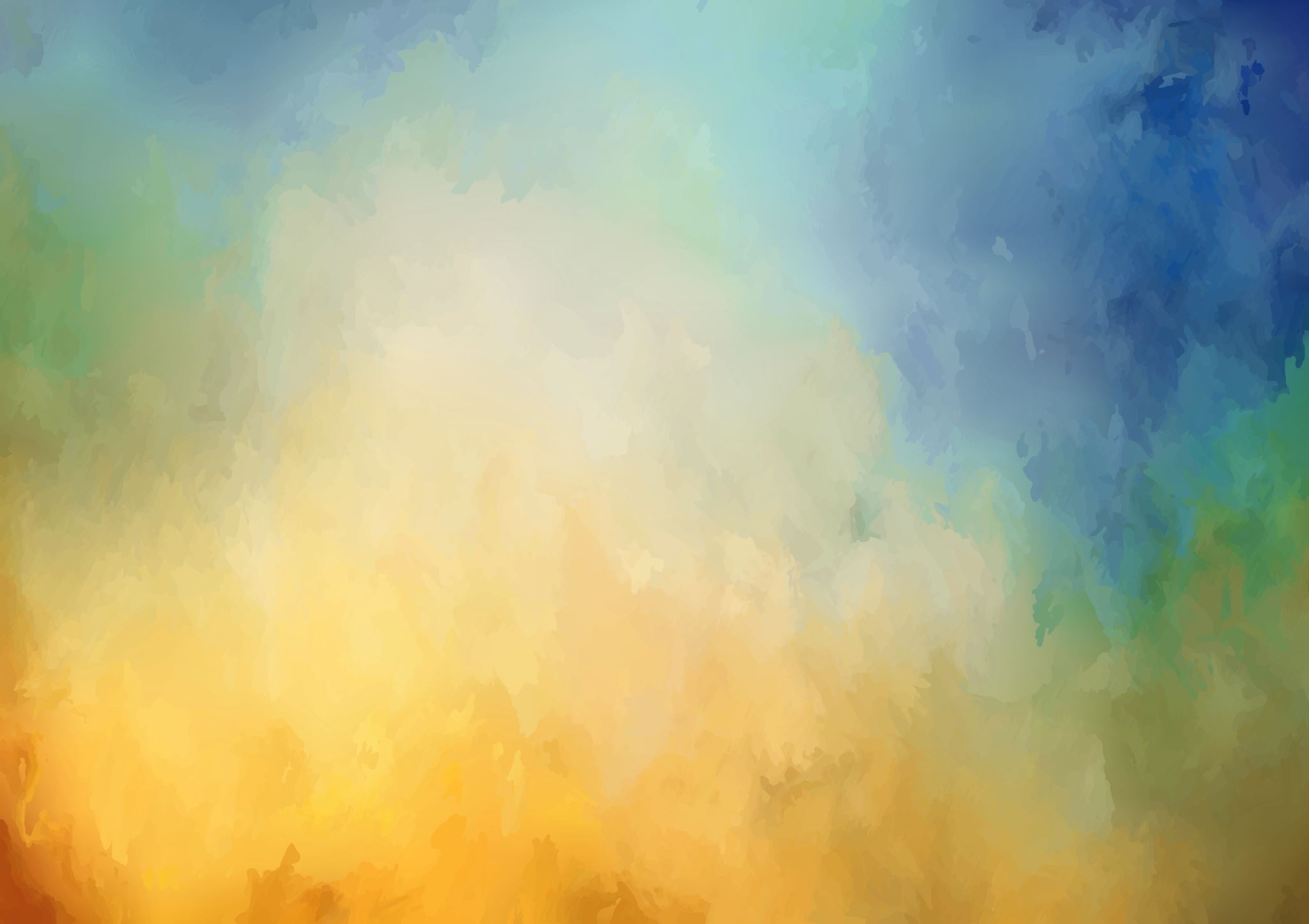 Μάθημα  14
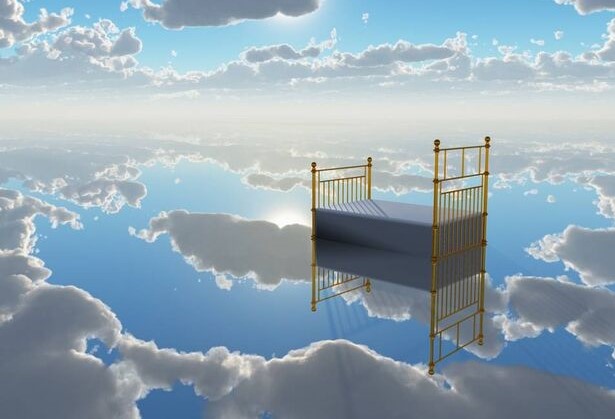 ΕΝΑ 
ΦΟΒΕΡΟ 
ΟΝΕΙΡΟ
ΟΝΕΙΡΟΜΑΝΤΕΙΑ
Πιστεύετε στα όνειρα;
Οι Ρωμαίοι, πάντως, πίστευαν...
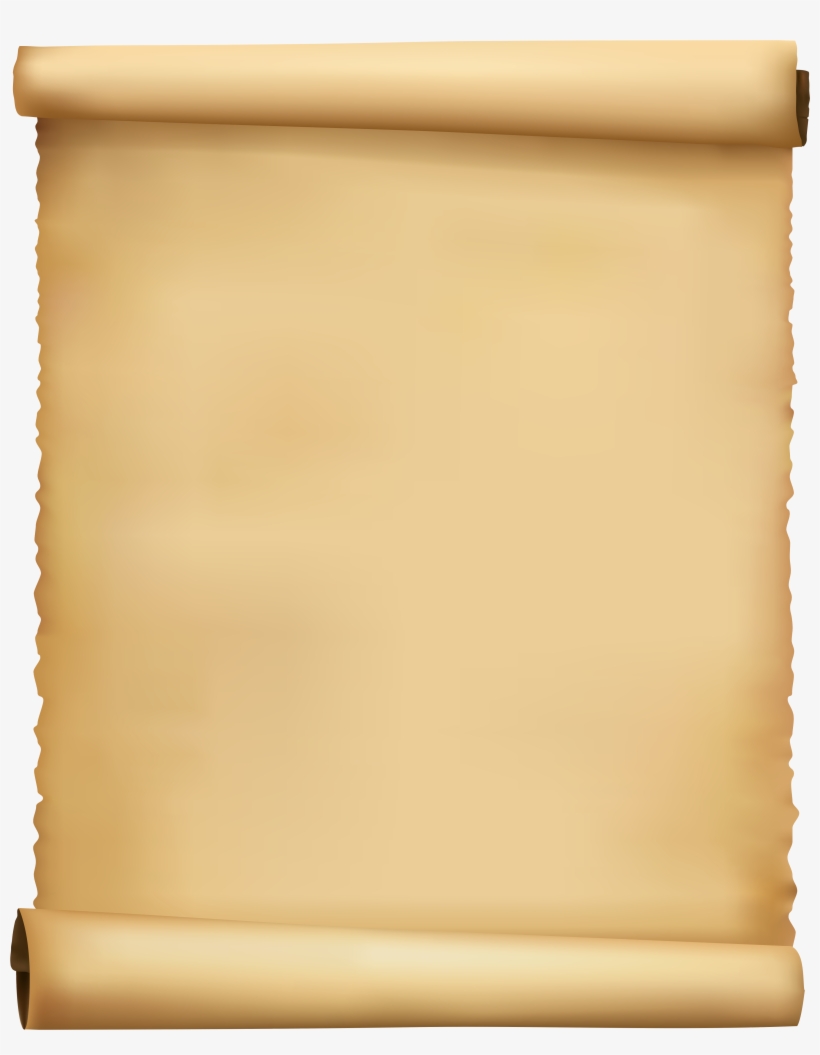 Οι μαρτυρίες των Ρωμαίων συγγραφέων μας πείθουν ότι τα όνειρα και η ονειρομαντεία, ενώ δεν είχαν επίσημη θέση στη ρωμαϊκή θρησκεία, έπαιζαν εντούτοις σημαντικό ρόλο στη ζωή των Ρωμαίων. 
Χαρακτηριστική είναι η περίπτωση του αυτοκράτορα Αυγούστου που μια φορά το χρόνο έκανε τον επαίτη στους δρόμους της Ρώμης υπακούοντας σε ένα όνειρο.
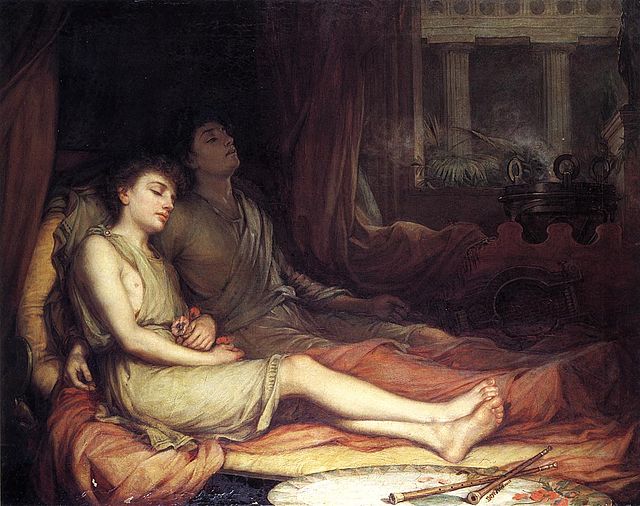 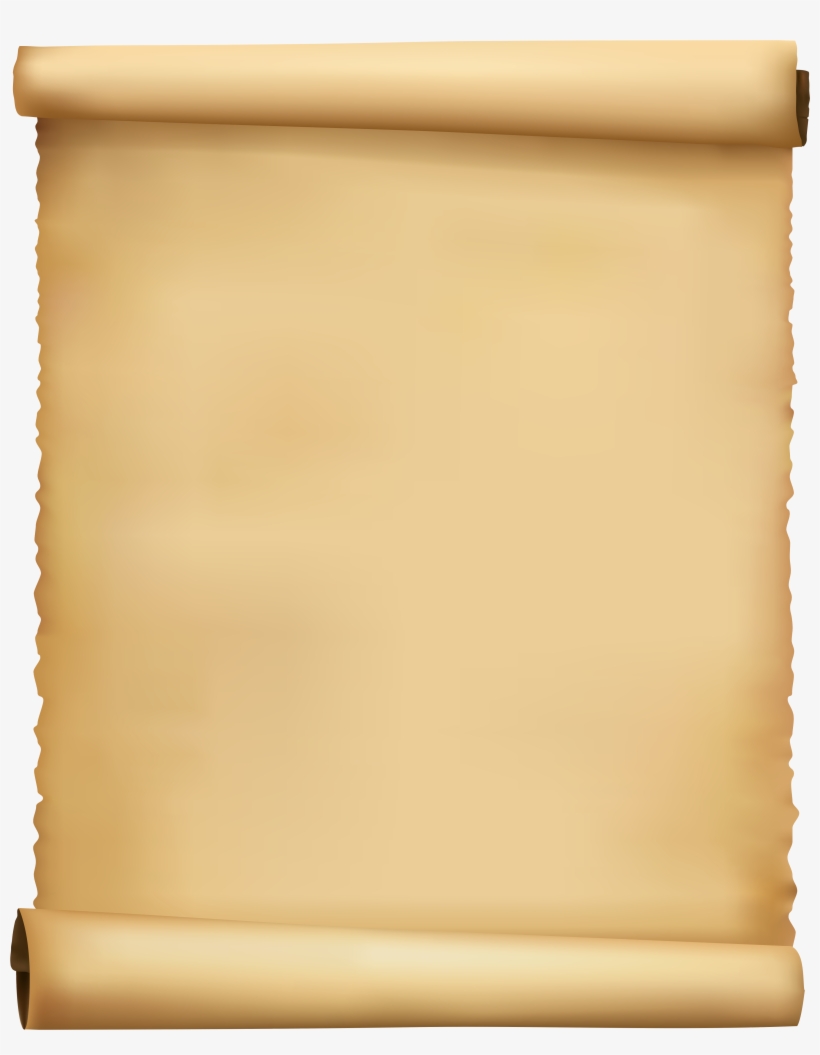 Η ναυμαχία στο Άκτιο – 31 π.Χ.
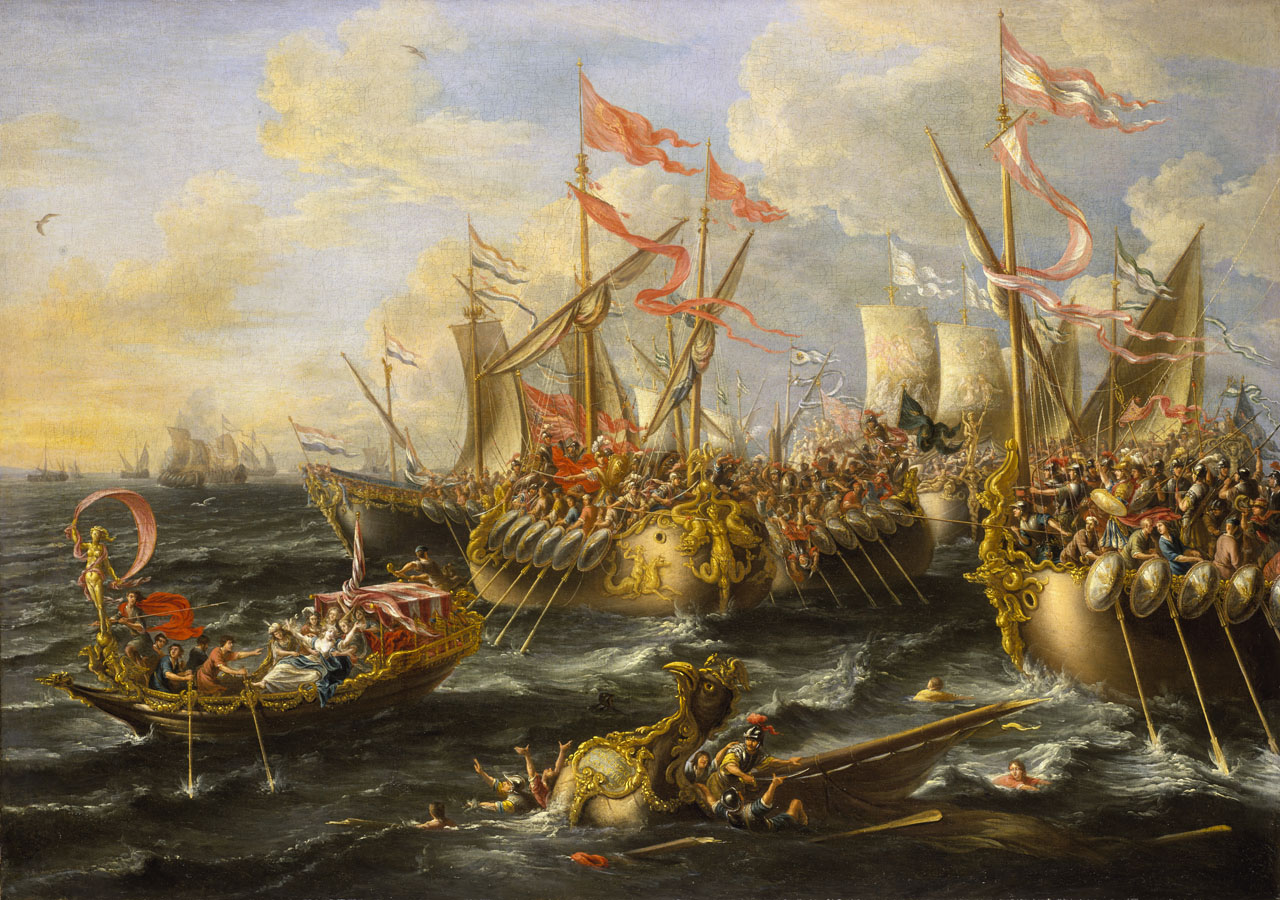 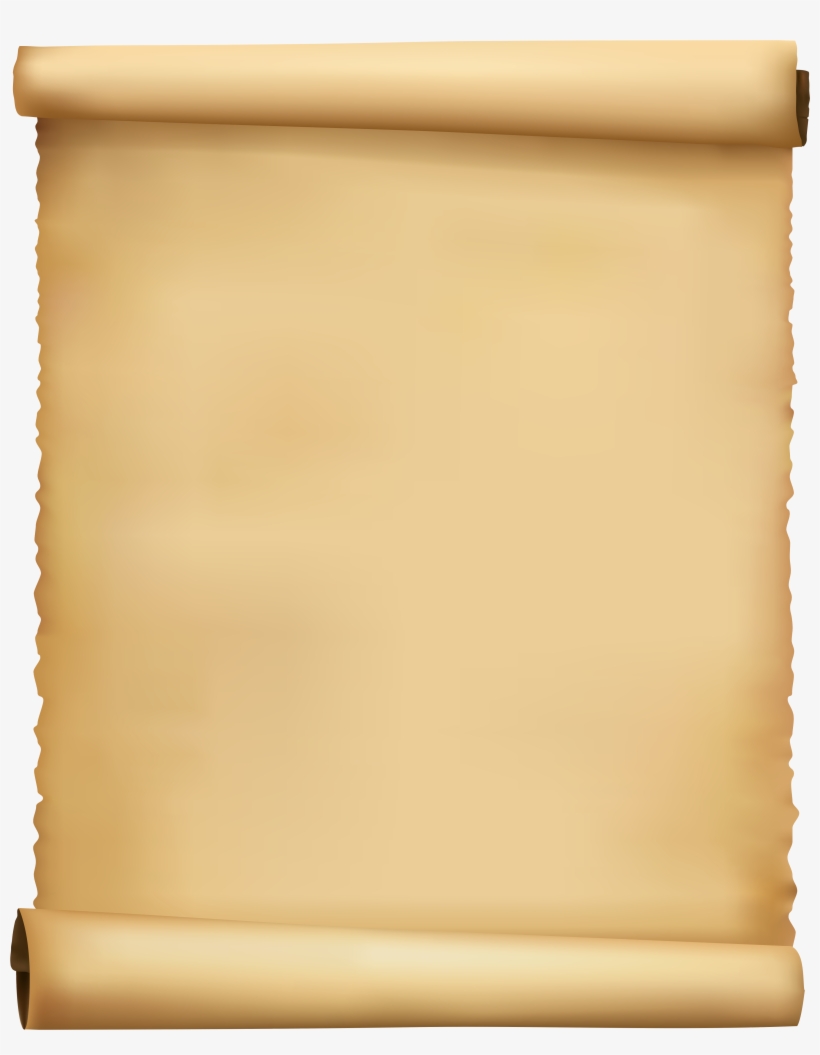 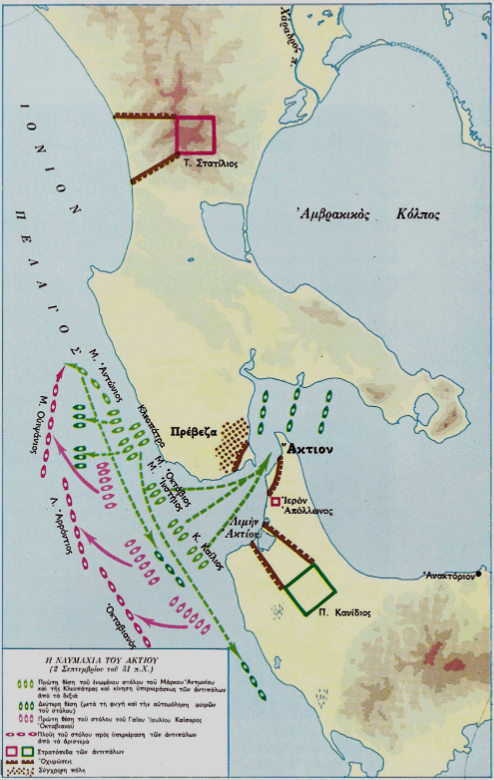 Οκταβιανός 
εναντίον 
Μάρκου 
Αντωνίου
Νικάει ο Οκταβιανός και μένει μόνος: Αύγουστος, αυτοκράτορας
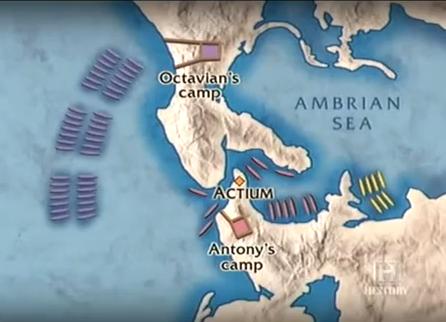 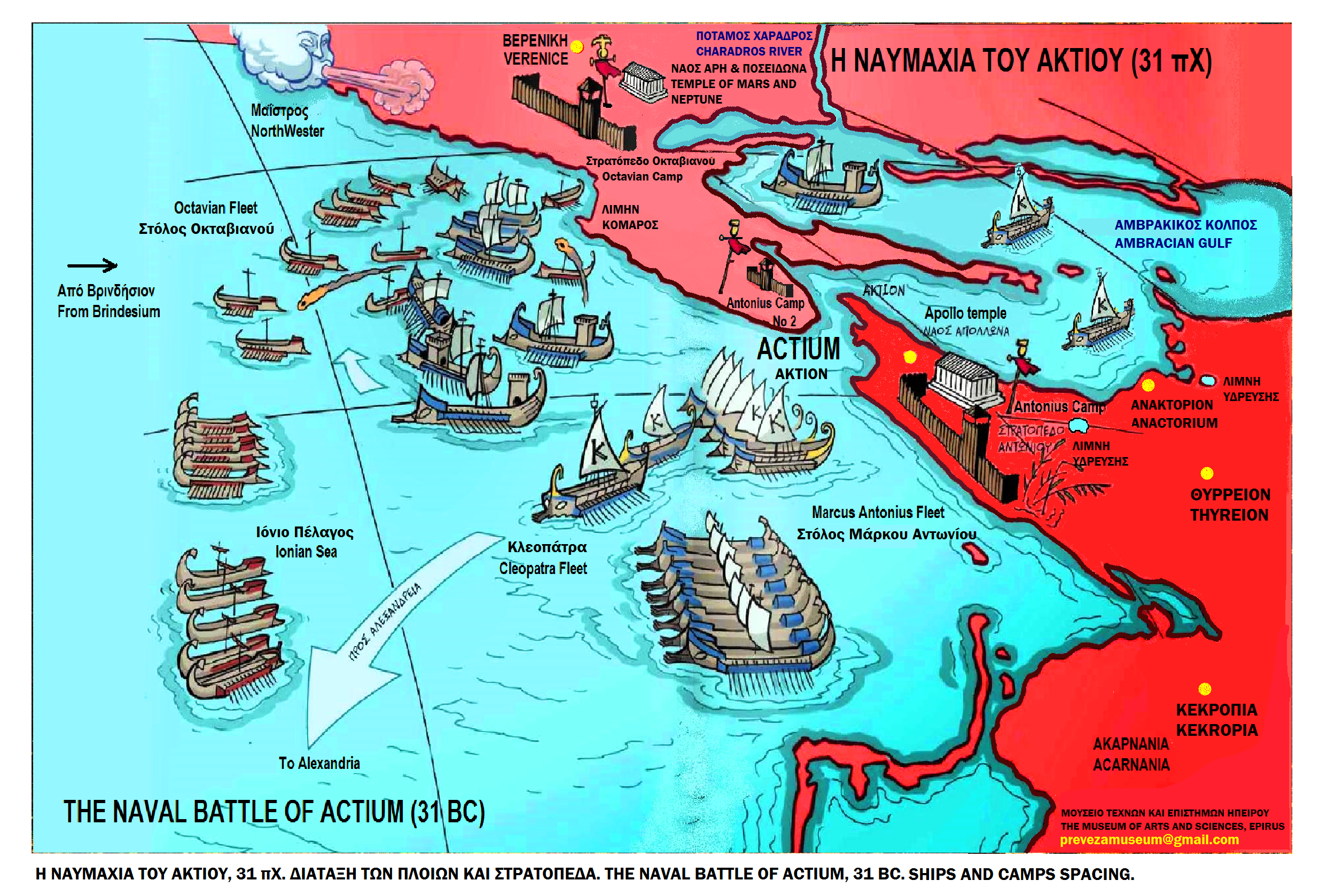 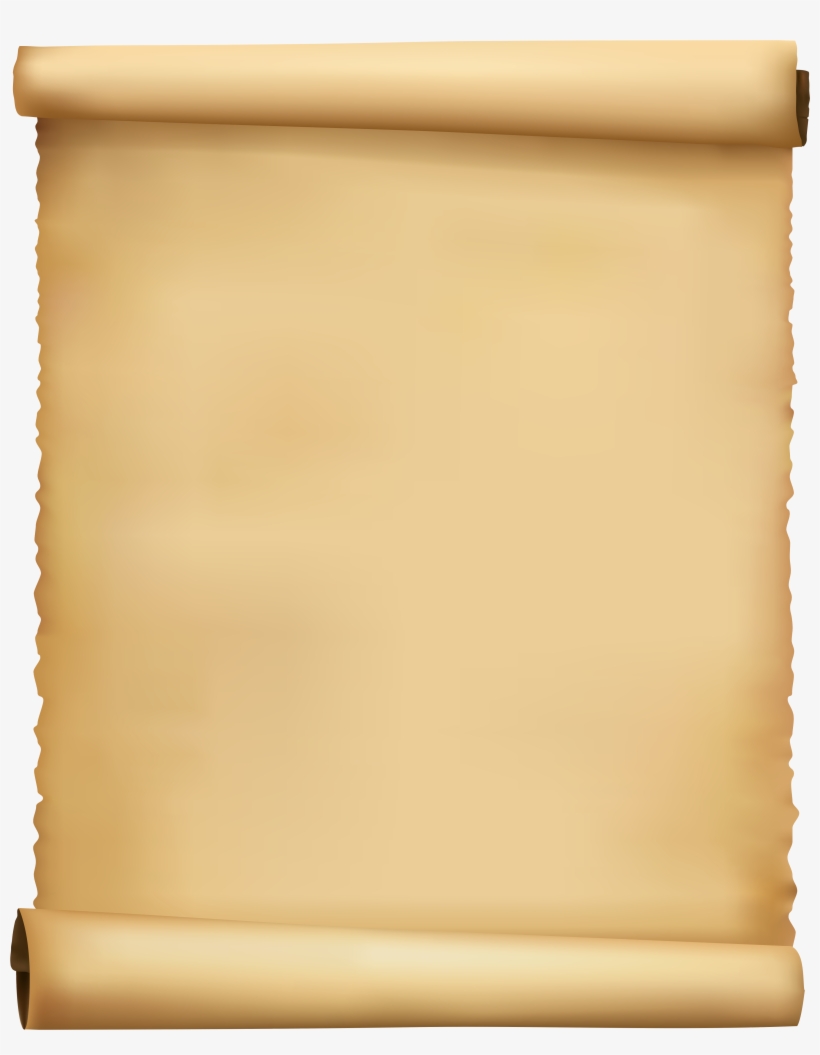 Το κείμενο αναφέρει πως ο Κάσσιος από την Πάρμα (Cassius Parmensis) 
– ένας από τους δολοφόνους του Ιουλίου Καίσαρα, που αργότερα (31 π.Χ.) πολέμησε στη ναυμαχία του Ακτίου στο πλευρό του Μάρκου Αντωνίου – 
προειδοποιήθηκε για τον επικείμενο θάνατό του από ένα φοβερό όνειρο.
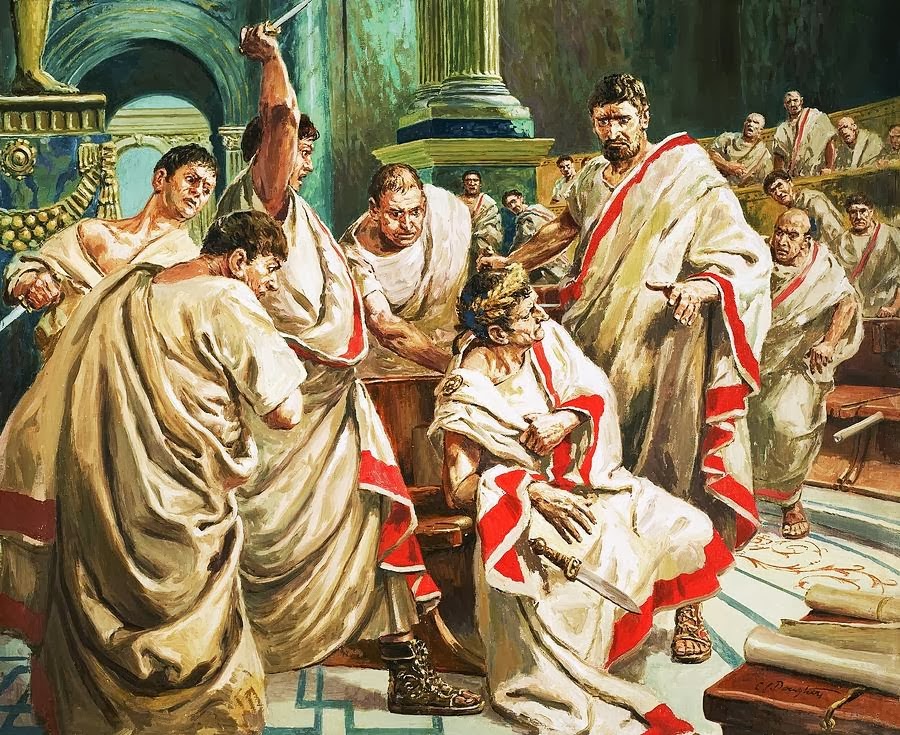 Δολοφονία Ιούλιου Καίσαρα 
(15 Μαρτίου 44 π.Χ.)
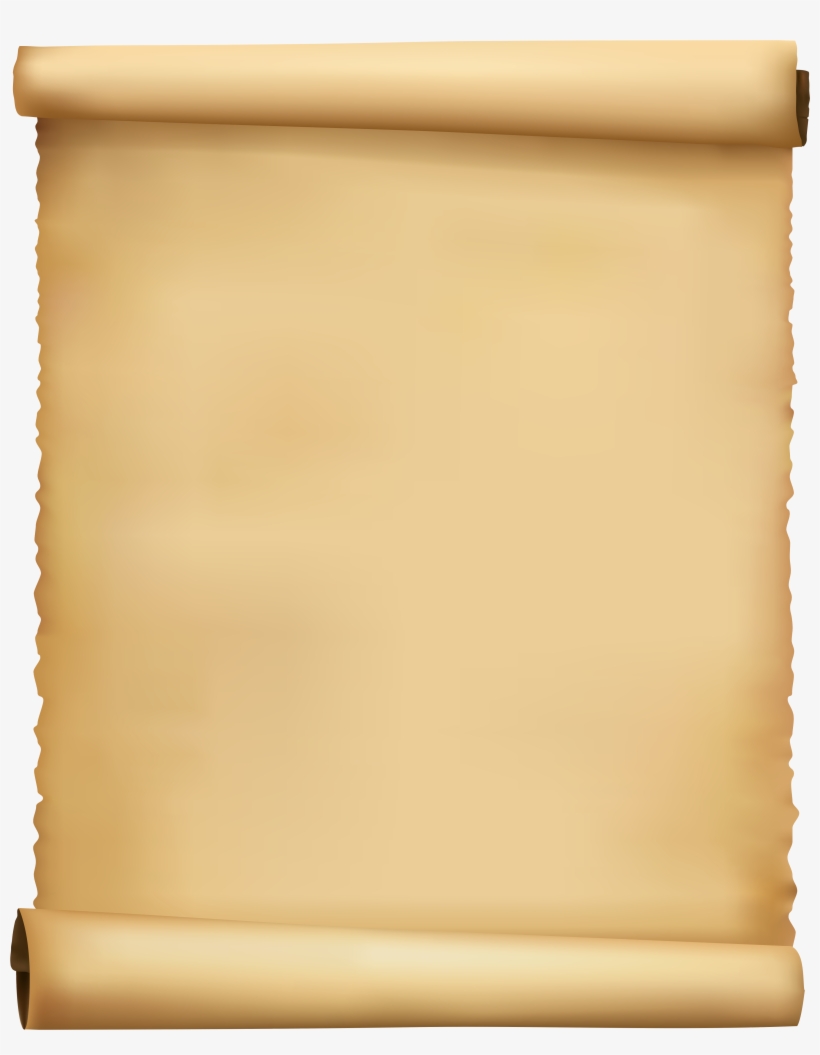 Post bellum Actiacum Cassius Parmensis, qui in exercitu M. Antōnii fuerat, Athēnas confūgit. Ibi vix animum sollicitum somno dederat, cum repente apparuit ei species horrenda. Existimāvit ad se venīre hominem ingentis magnitudinis et facie squalidā, similem effigiēi mortui. Quem simul aspexit Cassius, timōrem concēpit nomenque eius audīre cupīvit. Respondit ille se esse Orcum. Tum terror Cassium concussit et esomno eum excitāvit. Cassius servos inclamāvit et de homine eos interrogāvit. Illi neminem viderant. Cassius iterum se somno dedit eandemque speciem somniāvit. Paucis post diēbus res ipsa fidem somnii confirmāvit. Nam Octaviānus supplicio capitis eum adfēcit.
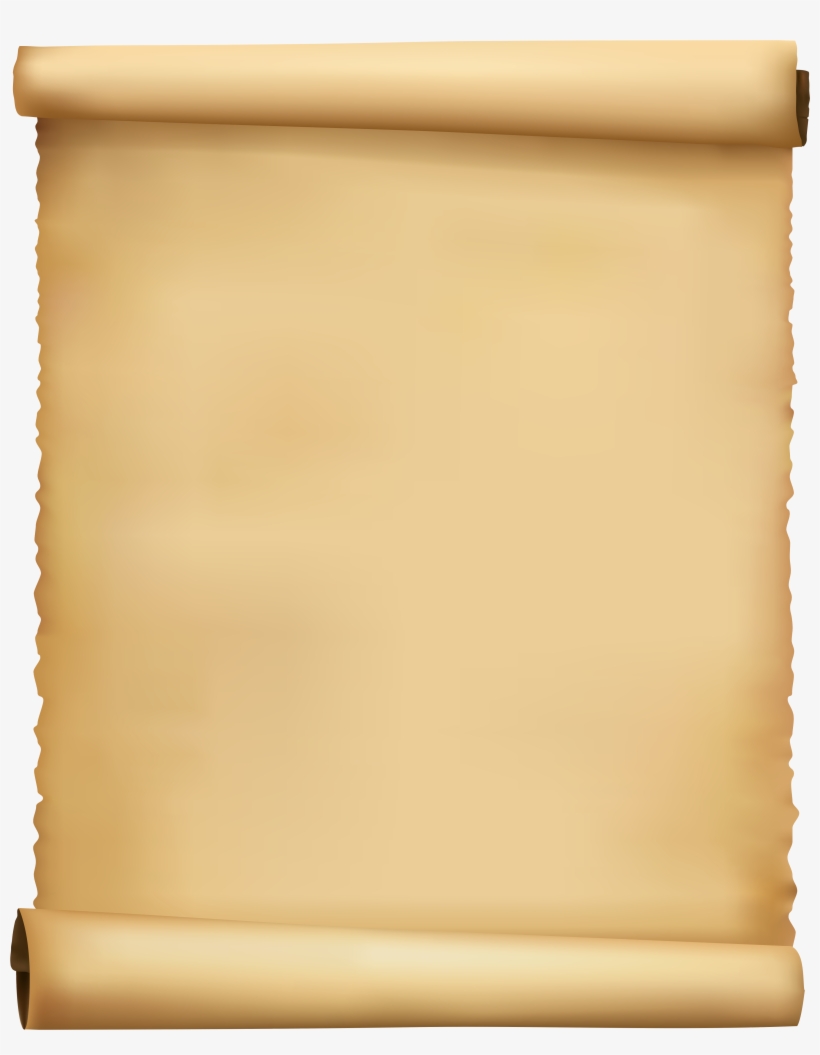 Post bellum Actiacum Cassius Parmensis, qui in exercitu M. Antōnii fuerat, Athēnas confūgit. Ibi vix animum sollicitum somno dederat, cum repente apparuit ei species horrenda. Existimāvit ad se venire hominem ingentis magnitudinis et facie squalidā, similem effigiēi mortui. Quem simul aspexit Cassius, timōrem concēpit nomenque eius audīre cupīvit. Respondit ille se esse Orcum. Tum terror Cassium concussit et e somno eum excitāvit. Cassius servos inclamāvit et de homine eos interrogāvit. Illi neminem viderant. Cassius iterum se somno dedit eandemque speciem somniāvit. Paucis post diēbus res ipsa fidem somnii confirmāvit. Nam Octaviānus supplicio capitis eum adfēcit.
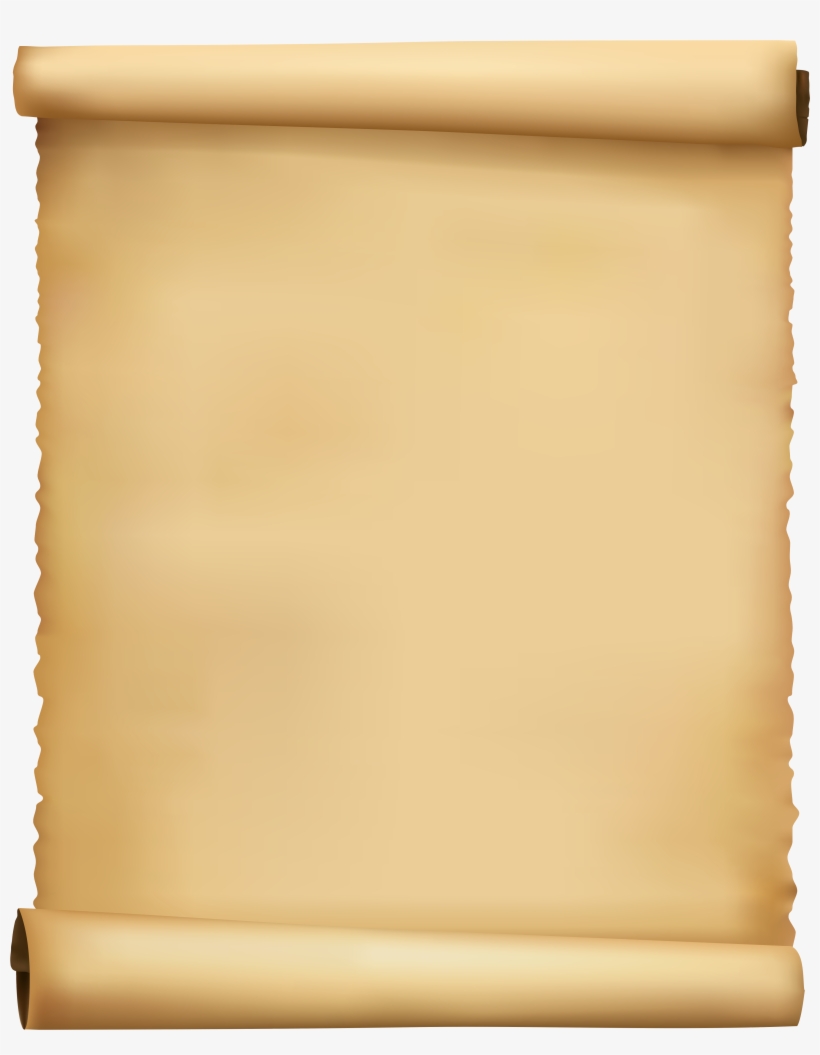 Χρωματικός 
Κώδικας λεξιλογίου
Κόκκινο: Ουσιαστικά

Πορτοκαλί: Προθέσεις

Πράσινο: Επίθετα

Μπλε: Ρήματα
Μωβ: Σύνδεσμοι

Φούξια: Επιρρήματα

Καφέ: Αντωνυμίες
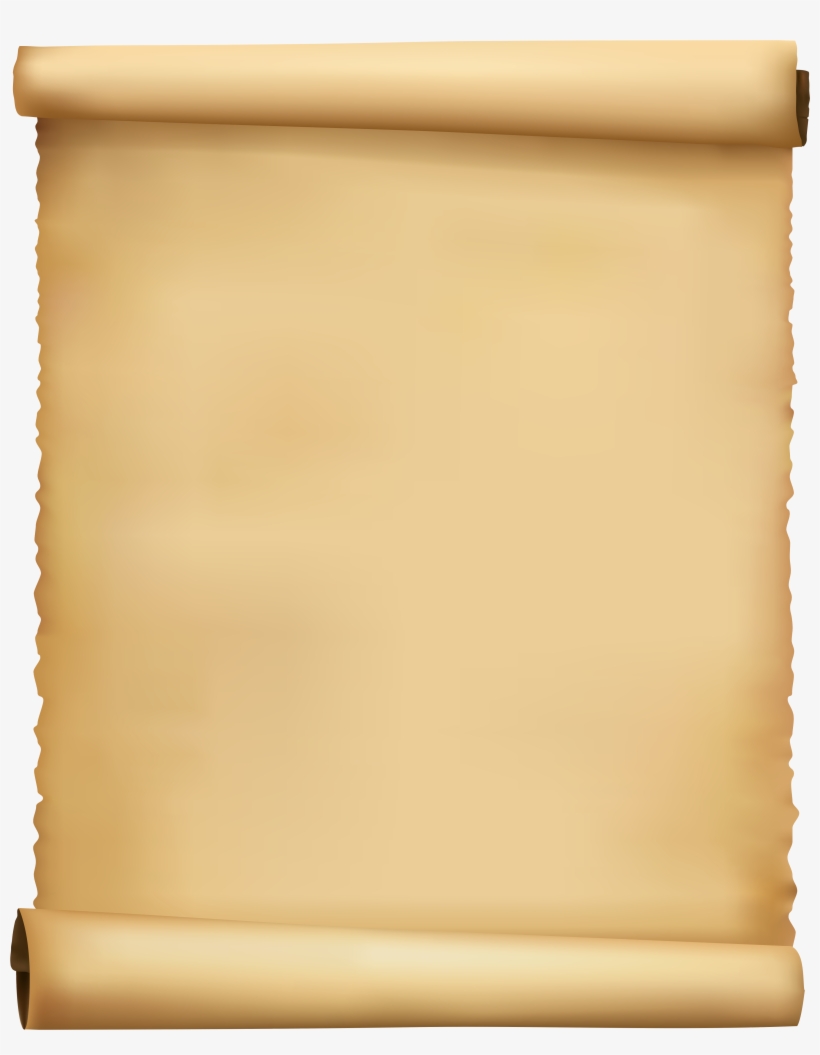 Λεξιλόγιο
confugio, 3 ≃ καταφεύγω 
Athēnae -ārum  = Αθήνα· Athēnas = στην Αθήνα· πρβ. Rōmam scriptitat
ibi (επίρρ.) = εκεί
vix ( επίρρ.) = μόλις, πριν καλά- καλά
sollicitus -a -um  = ταραγμένος
somnus ≃ ύπνος
animum (αιτ.) somno (δοτ.) do (παραδίνω το πνεύμα μου σε) = παραδίνομαι στον ύπνο
repente (επίρρ.) = ξαφνικά
appareo, -parui, -paritum, -parēre, 2 = εμφανίζομαι
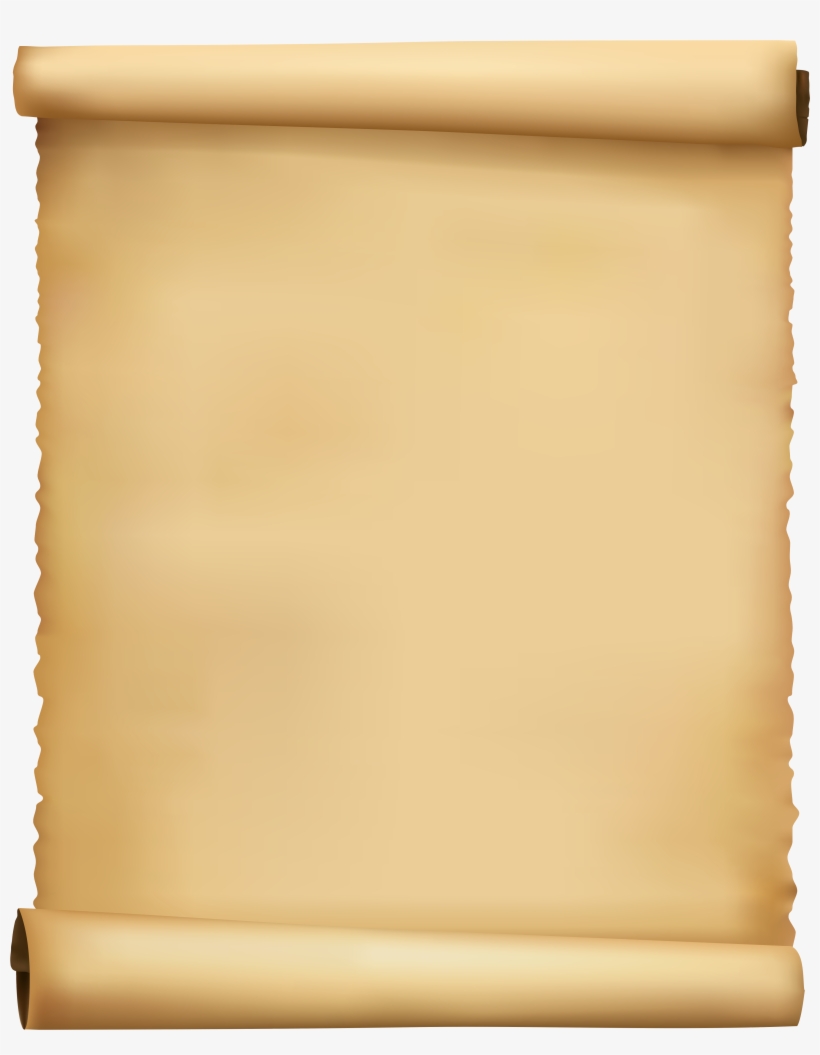 species -ēi  = θέαμα, μορφή
horrendus -a -um  = φρικτός
existimo, 1 ( + απαρ.) = νομίζω
venio, veni, ventum, venīre, 4 = έρχομαι
homo -inis (αρσ. και θηλ.) = άνθρωπος
magnitūdo -inis (θ.) = μέγεθος
facies -ēi =  πρόσωπο 
squalidus -a -um  = βρώμικος
similis -is -e (+δοτ.) ≃ όμοιος
effigies -ēi  = εικόνα, μορφή, «είδωλο»
mortuus -a -um  = νεκρός
quem = eum
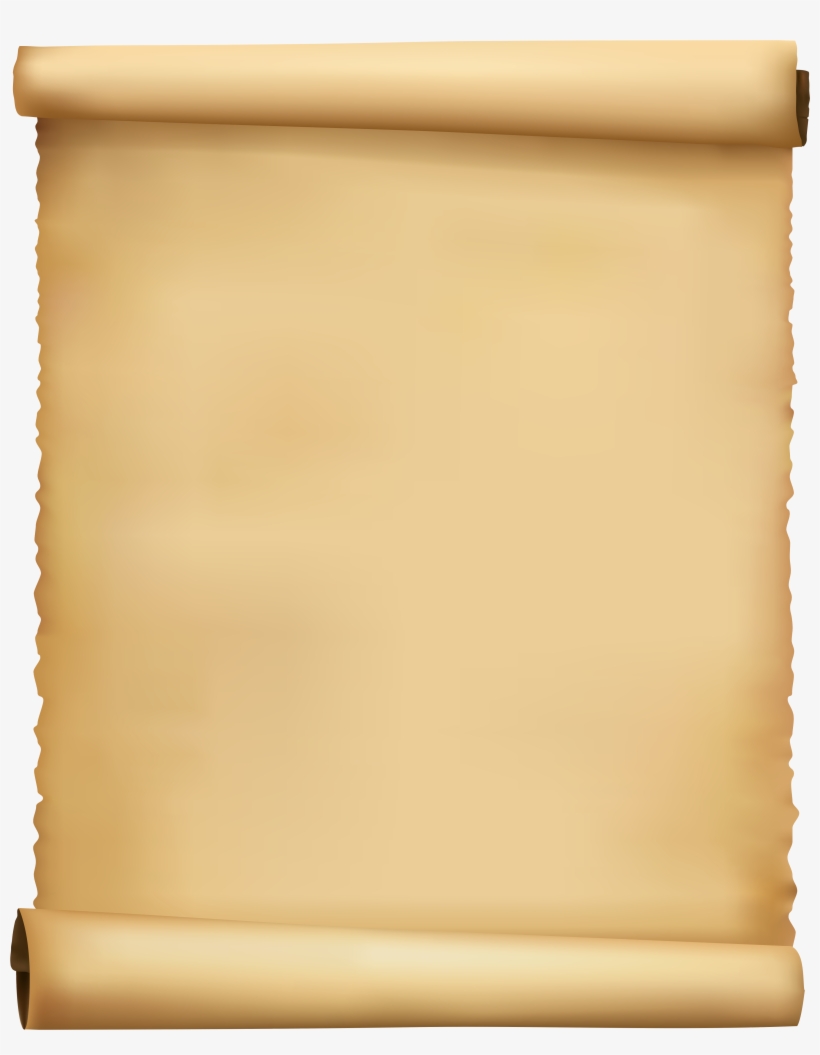 simul (σύνδεσμος χρονικός) = μόλις
aspicio, 3 = κοιτάζω
concipio, 3 = συλλαμβάνω, πιάνω
timor-ōris (αρσ.) = φόβος·
timōrem concipio = με πιάνει φόβος
Orcus-i = ο θεός του Κάτω Κόσμου, ο Πλούτωνας
concutio, 3 = συνταράζω
excito, 1 = ξυπνάω, σηκώνω
inclāmo, 1 = φωνάζω
interrogo, 1 = ερωτώ
de (πρόθ. + αφ.) = για (προσδιορισμός της αναφοράς)
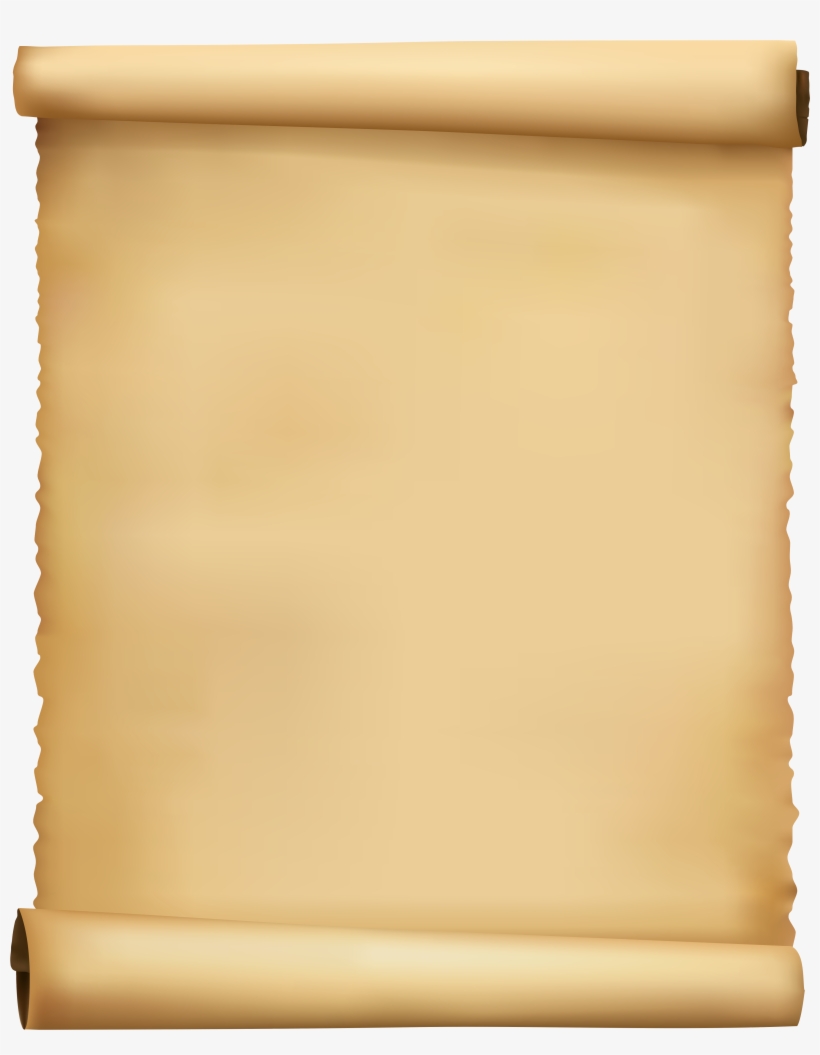 nemo (nullīus, nemini, neminem, nullo· πληθ. nulli: (αόρ. αντων.) κανείς
idem, eadem, idem (δεικτ. αντων.) ο ίδιος
somnio, 1 ονειρεύομαι
dies, diēi μέρα
paucus -a -um λίγος 
paucis post diēbus = post paucos dies
res, rei = πράγμα
fides-ei = πίστη, αξιοπιστία
somnium-ii = όνειρο
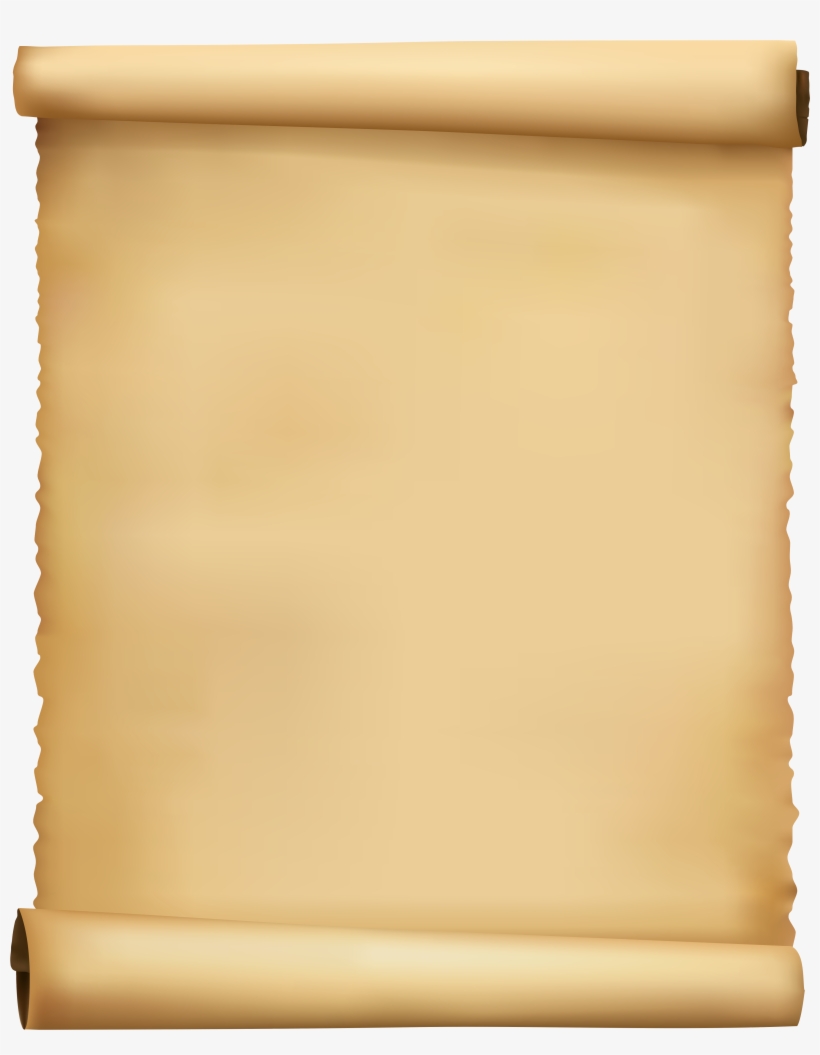 confirmo, 1 επιβεβαιώνω· 
fidem somnii confirmāvit = επιβεβαίωσε την αξιοπιστία 
                                                               του ονείρου
nam (σύνδ. αιτ., επεξ.) = γιατί· δηλαδή, πρβ. γὰρ
Octaviānus-i ο Οκταβιανός, ο μετέπειτα αυτοκράτορας Αύγουστος
supplicium, -ii και –i (ενικός) = τιμωρία
supplicia, -orum (πληθυντικός) = προσευχές, λατρεία 
caput-itis κεφάλι· θανατική ποινή
adficio (afficio) -fēci -fectum -ficĕre, 3 (ad + facio) περιβάλλω· 
supplicio (αφ.) capitis eum adfēcit του επέβαλε θανατική ποινή
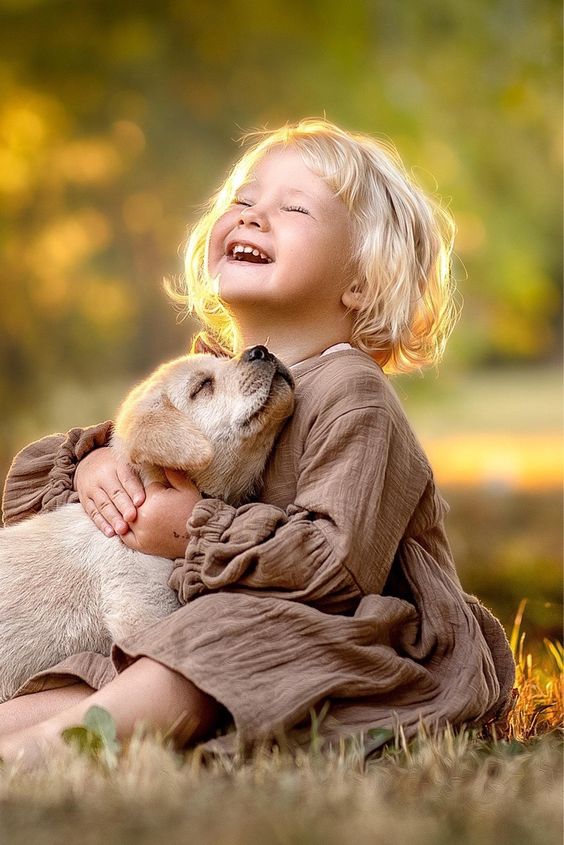 Πάμε τώρα 
λέξη λέξη 
τη μεταφραση!
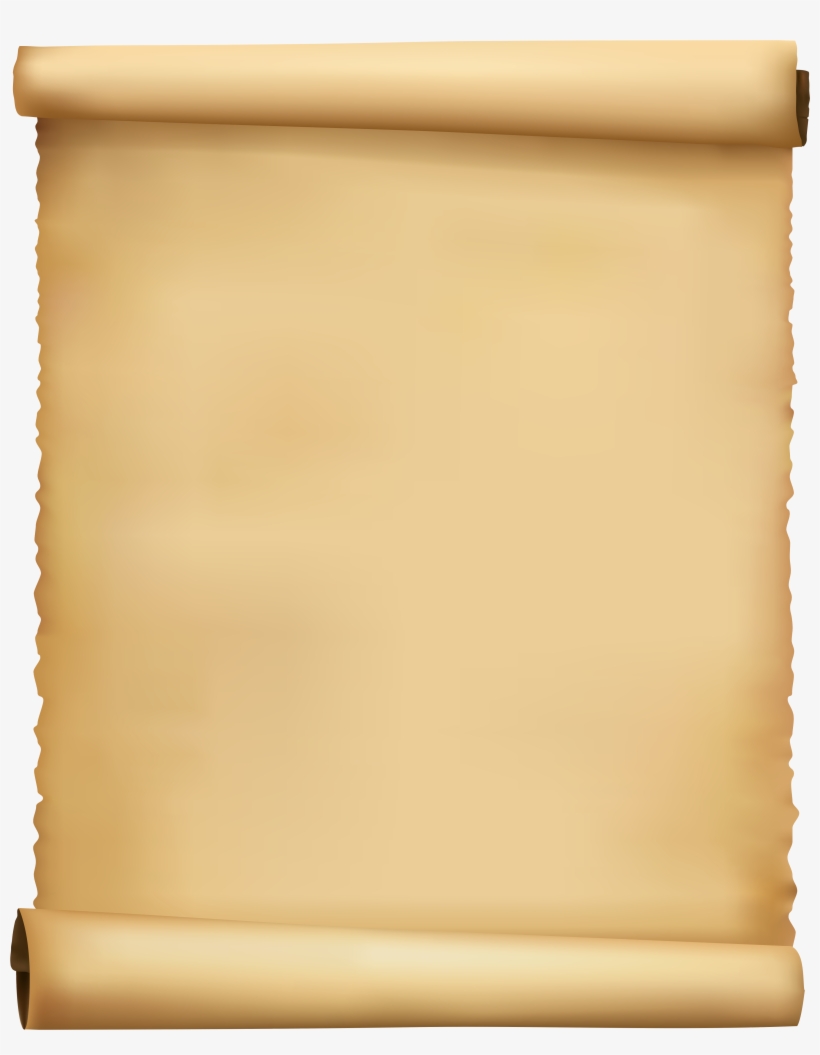 Μετά 
από τη ναυμαχία 
στο Άκτιο
ο Κάσσιος 
από την Πάρμα,
ο οποίος 
είχε υπηρετήσει
στο στρατό
του Μάρκου Αντωνίου,
κατέφυγε 
στην Αθήνα.
Post 
bellum 
Actiacum 
Cassius 
Parmensis, 
qui 
in exercitu 
M. Antōnii 
fuerat, 
Athēnas 
confūgit.
Μετά
τη ναυμαχία
στο Άκτιο
ο Κάσσιος
από την Πάρμα,
ο οποίος
στο στρατό
του Μάρκου Αντώνιου
ήταν,
στην Αθήνα
κατέφυγε.
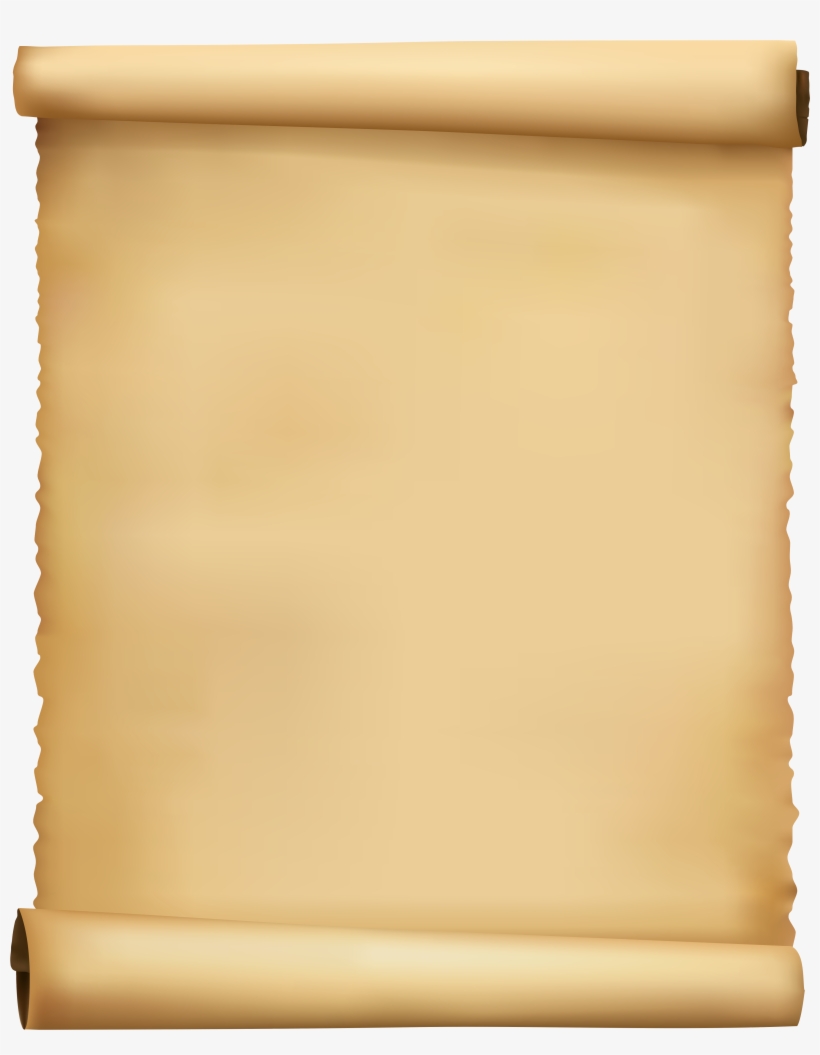 Ibi 
vix 
animum 
sollicitum 
somno 
dederat, 
cum 
repente 
apparuit 
ei 
species 
horrenda.
Εκεί
πριν καλά καλά
την ψυχή (του)
(την) ταραγμένη
στον ύπνο
παραδώσει,
όταν
ξαφνικά
εμφανίστηκε
σ’ αυτόν
θέαμα
τρομακτικό.
Εκεί, 
πριν καλά καλά 
παραδώσει
την ταραγμένη ψυχή (του)
στον ύπνο,
εμφανίστηκε 
ξαφνικά
σε αυτόν 
μια φρικτή μορφή.
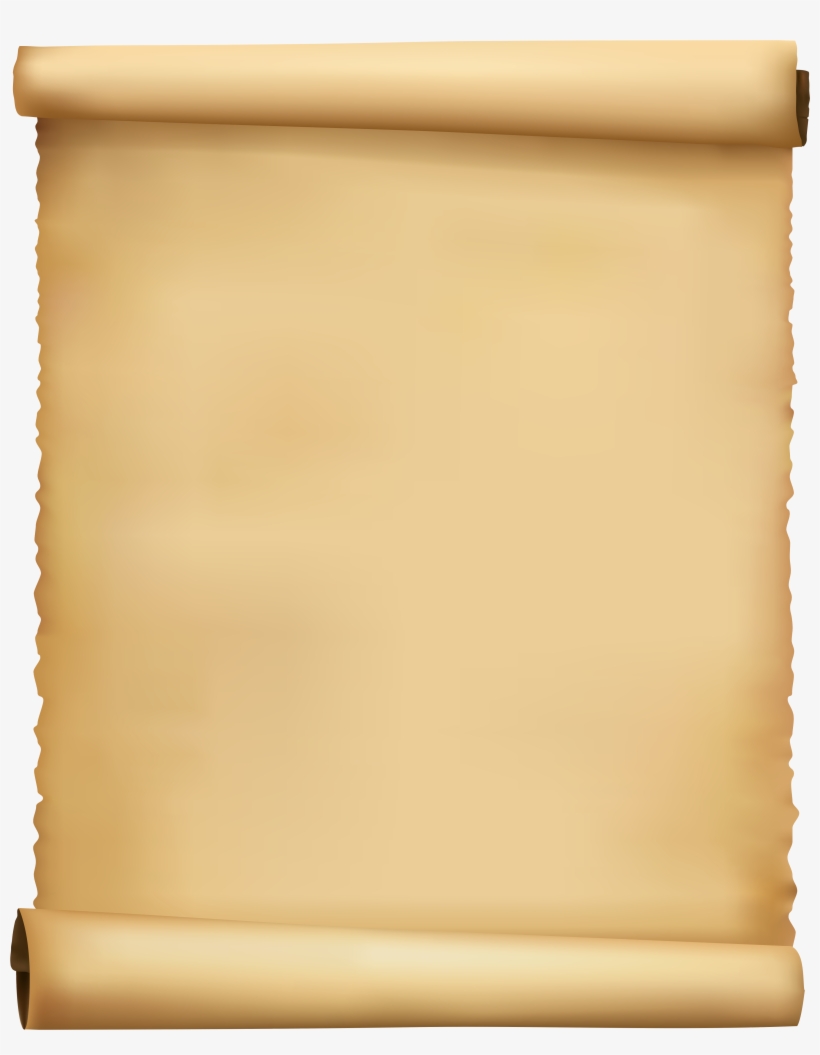 Νόμισε 
ότι ερχόταν
προς το μέρος του 
(ένας) άνθρωπος
πελωρίου 
μεγέθους
και με βρόμικο 
πρόσωπο,
όμοιος 
με εικόνα 
νεκρού.
Νόμισε
προς αυτόν
ότι ερχόταν
άνθρωπος
τεραστίου
μεγέθους
και
με πρόσωπο
βρόμικο,
όμοιος
με εικόνα
νεκρού.
Existimāvit 
ad se 
venire 
hominem 
ingentis 
magnitudinis 
et 
facie 
squalidā, 
similem 
effigiēi 
mortui.
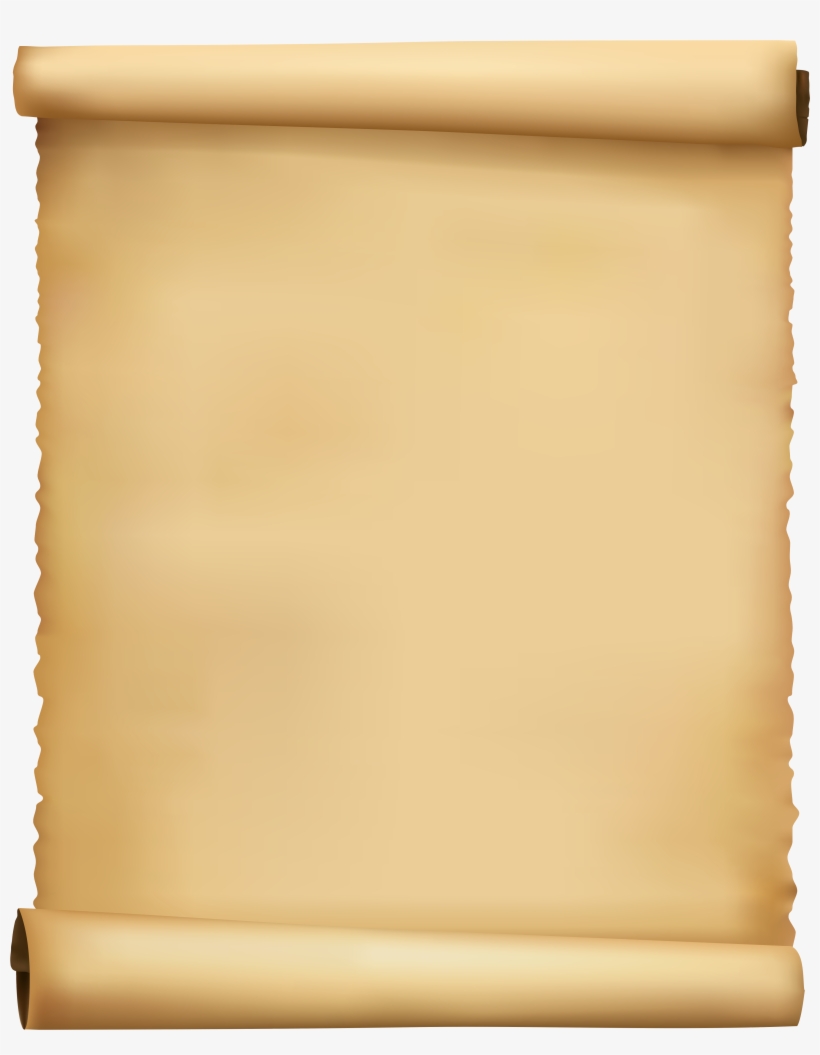 Αυτόν
μόλις
είδε
ο Κάσιος,
φόβος
(τον) κατέλαβε
και το όνομά
του
να ακούσει
θέλησε.
Quem 
simul 
aspexit 
Cassius, 
timōrem 
concēpit 
nomenque 
eius 
audīre 
cupīvit.
Μόλις 
τον είδε 
ο Κάσιος,
τον έπιασε 
φόβος
και θέλησε 
να μάθει
το όνομά του.
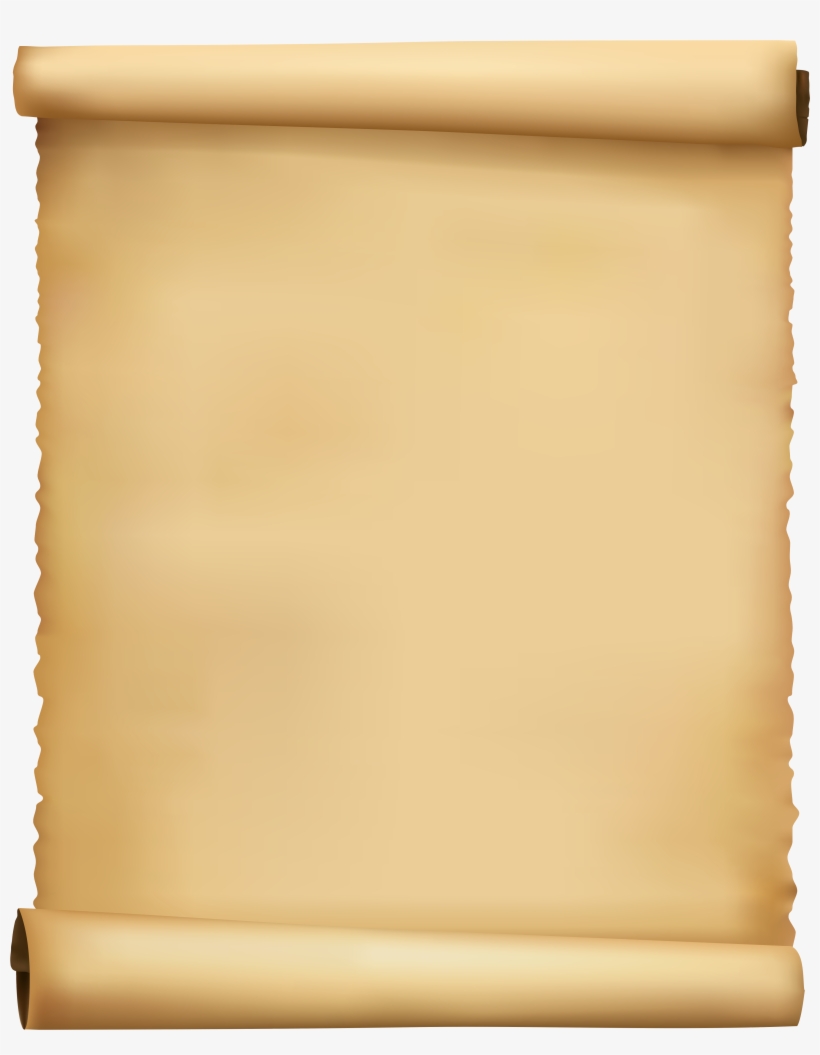 Απάντησε
εκείνος
ότι ήταν
ο Πλούτωνας.
Τότε
τρόμος
τον Κάσσιο
συντάραξε
και
από τον ύπνο
τον
ξύπνησε.
Respondit 
ille 
se esse 
Orcum. 
Tum 
terror 
Cassium concussit 
et 
e somno 
eum 
excitāvit.
Εκείνος 
απάντησε
ότι ήταν 
ο Πλούτωνας.
Τότε 
τρόμος 
συντάραξε 
τον Κάσσιο
και τον ξύπνησε 
από τον ύπνο.
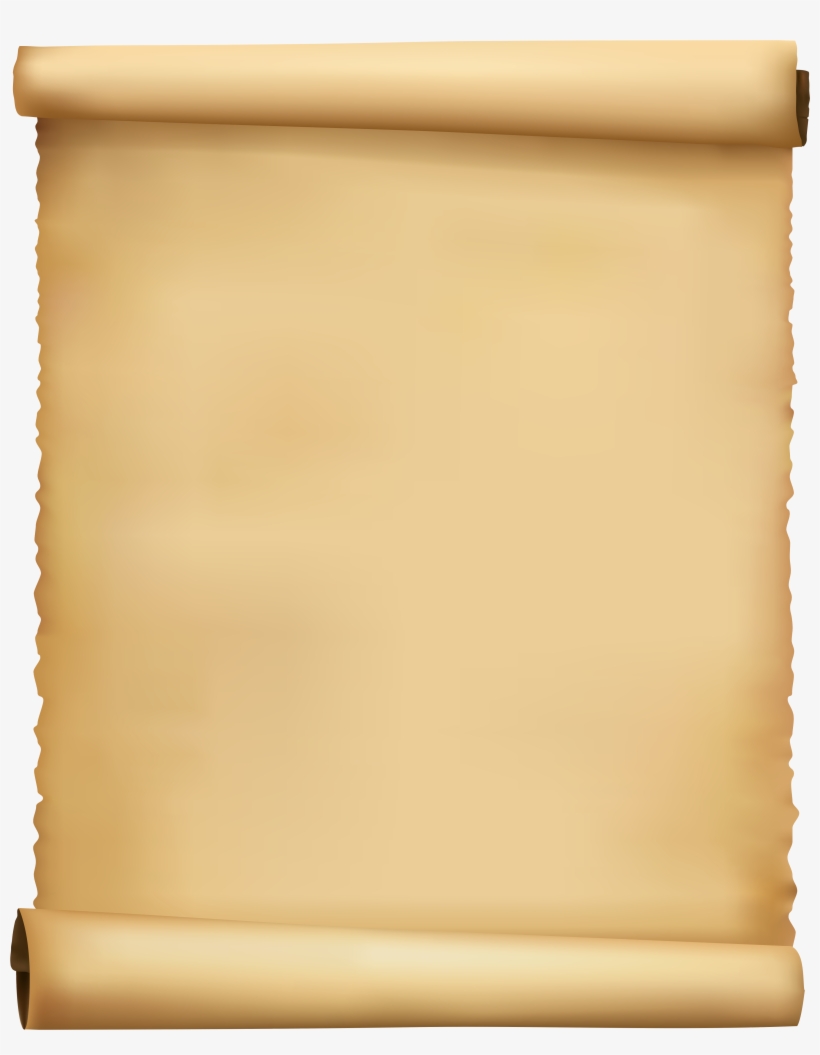 Ο Κάσσιος
τους δούλους
φώναξε
και 
για 
τον άνθρωπο
τους
ρώτησε.

Εκείνοι
κανέναν
δεν είχαν δει.
Cassius 
servos 
inclamāvit 
et 
de 
homine 
eos 
interrogāvit. 

Illi 
neminem 
viderant.
Ο Κάσσιος 
φώναξε 
τους δούλους
και τους ρώτησε 
για τον άνθρωπο.

Εκείνοι 
δεν είχαν δει 
κανέναν.
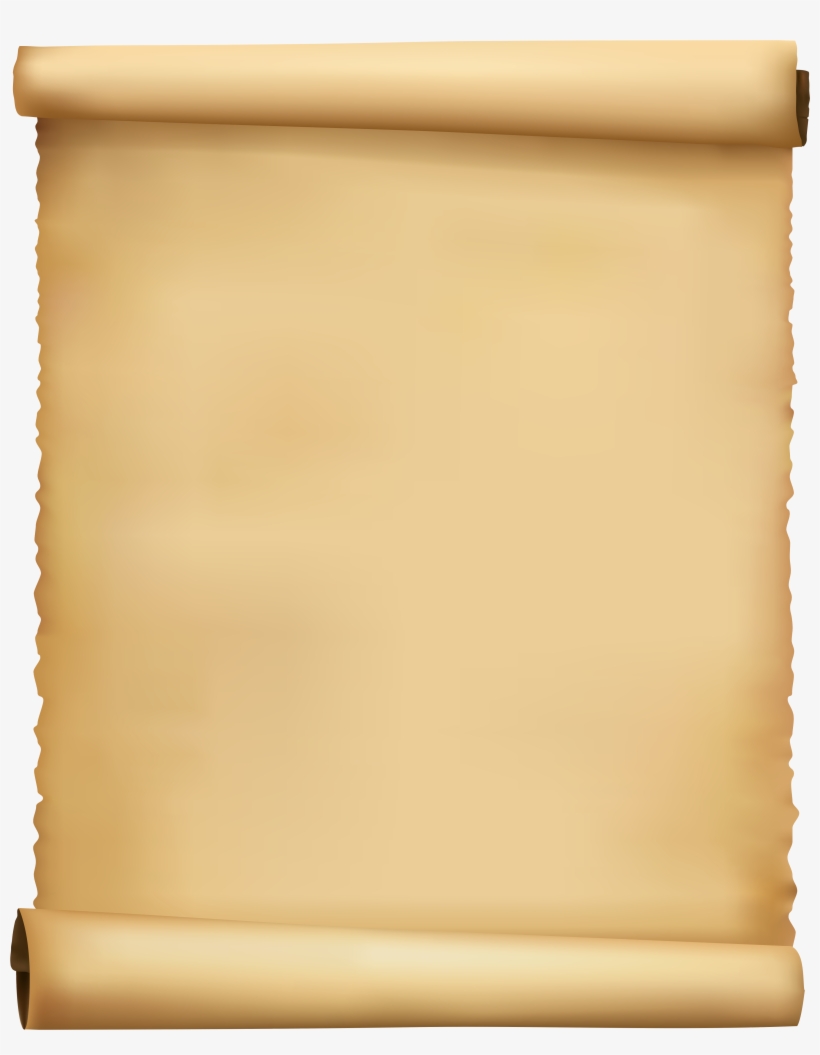 Ο Κάσσιος
ξανά
τον εαυτό του
στον ύπνο
παρέδωσε
και την ίδια
μορφή
ονειρεύτηκε.
Cassius 
iterum 
se 
somno 
dedit 
eandemque speciem 
somniāvit.
Ο Κάσσιος 
παραδόθηκε
για δεύτερη φορά 
στον ύπνο
και ονειρεύτηκε 
την ίδια μορφή.
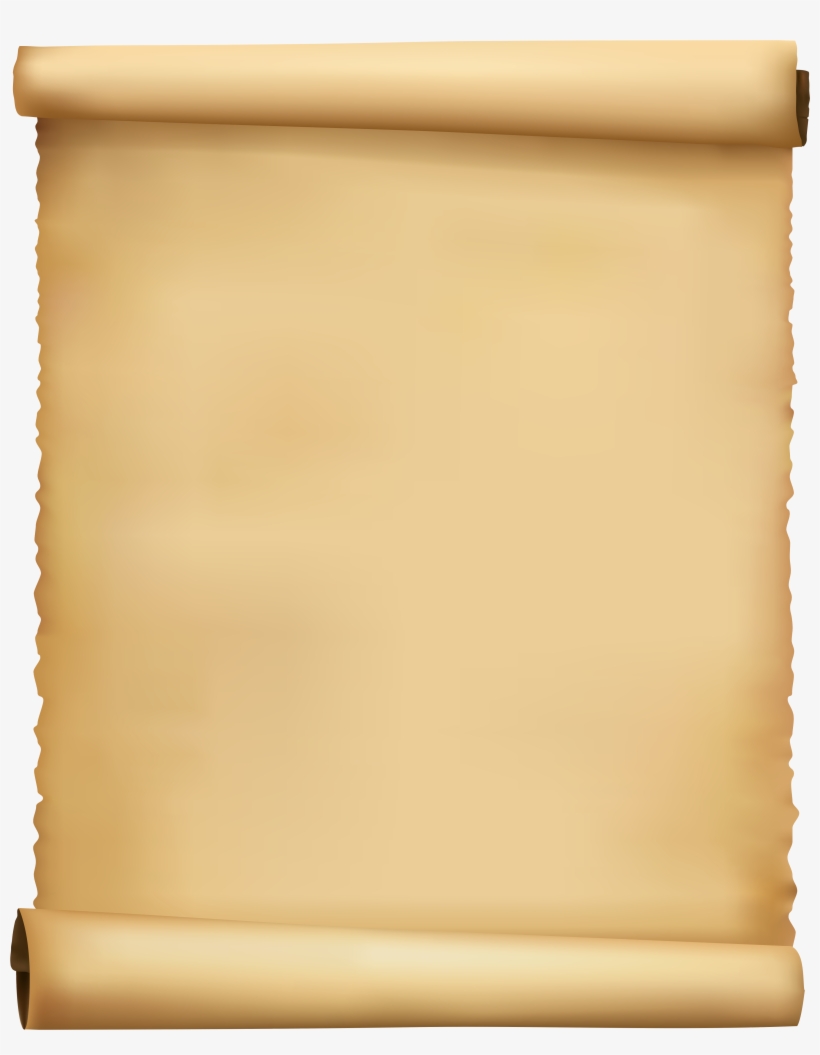 Paucis 
post* 
diēbus
res 
ipsa 
fidem 
somnii 
confirmāvit.
Λίγες 
μετά (ως επίρρημα)
μέρες
η πραγματικότητα
η ίδια
την αξιοπιστία
του ονείρου
επιβεβαίωσε.
Λίγες μέρες 
αργότερα
η ίδια 
η πραγματικότητα
επιβεβαίωσε
την αξιοπιστία 
του ονείρου.
*To post εδώ είναι επίρρημα (επιρρ. προσδιορισμός χρόνου) και συνοδεύει την αφαιρετική η οποία είναι του μέτρου ή διαφοράς. Μπαίνει ΑΝΑΜΕΣΑ στο επίθετο και το ουσιαστικό! Ισοδύναμη σύνταξη: post paucos dies
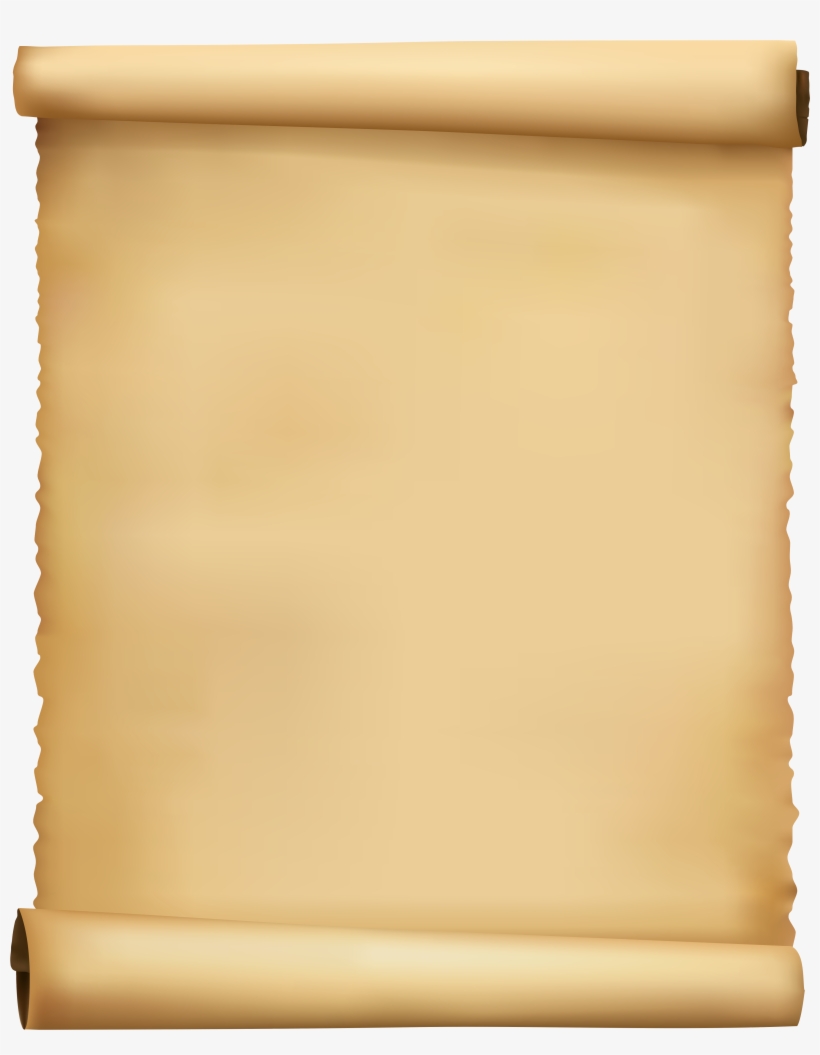 Nam Octaviānus supplicio capitis 

eum 
adfēcit.
Διότι
ο Οκταβιανός
την ποινή
του κεφαλιού
(δηλαδή του θανάτου)
σε αυτόν 
επέβαλε.
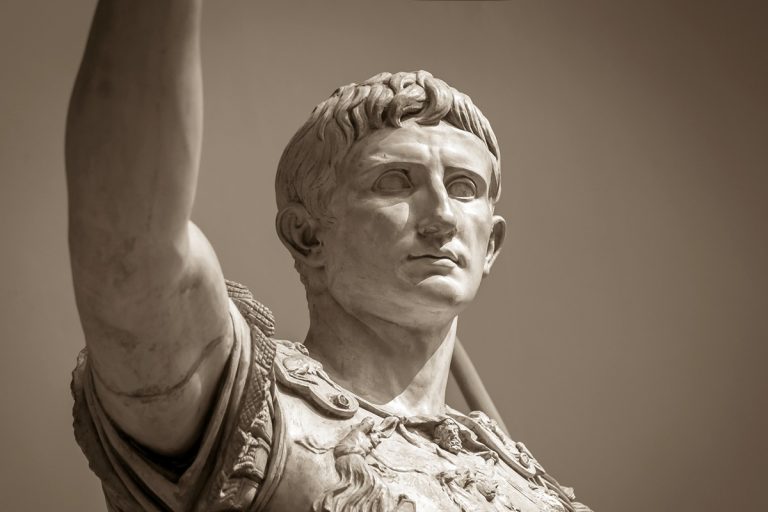 Γιατί  ο Οκταβιανός του επέβαλε θανατική ποινή.
Οκταβιανός
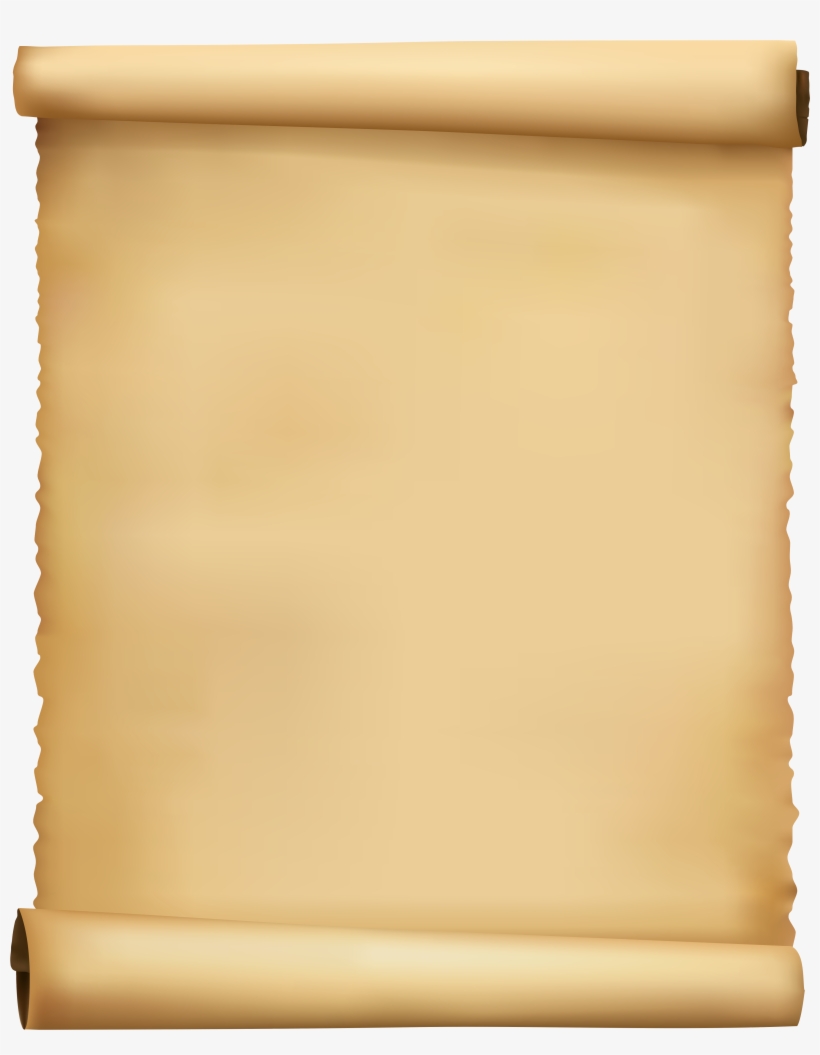 Συνδεσμοι – προθεσeiσ-αντωνυμιεσ – επιρρηματα
Post bellum Actiacum Cassius Parmensis, qui in exercitu M. Antōnii fuerat, Athēnas confūgit. Ibi vix animum sollicitum somno dederat, cum repente apparuit ei species horrenda. Existimāvit ad se venīre hominem ingentis magnitudinis et facie squalidā, similem effigiēi mortui. Quem simul aspexit Cassius, timōrem concēpit nomenque eius audīre cupīvit. Respondit ille se esse Orcum. Tum terror Cassium concussit et e somno eum excitāvit. Cassius servos inclamāvit et de homine eos interrogāvit. Illi neminem viderant. Cassius iterum se somno dedit eandemque speciem somniāvit. Paucis post diēbus res ipsa fidem somnii confirmāvit. Nam Octaviānus supplicio capitis eum adfēcit.
Ε΄ ΚΛΙΣΗ
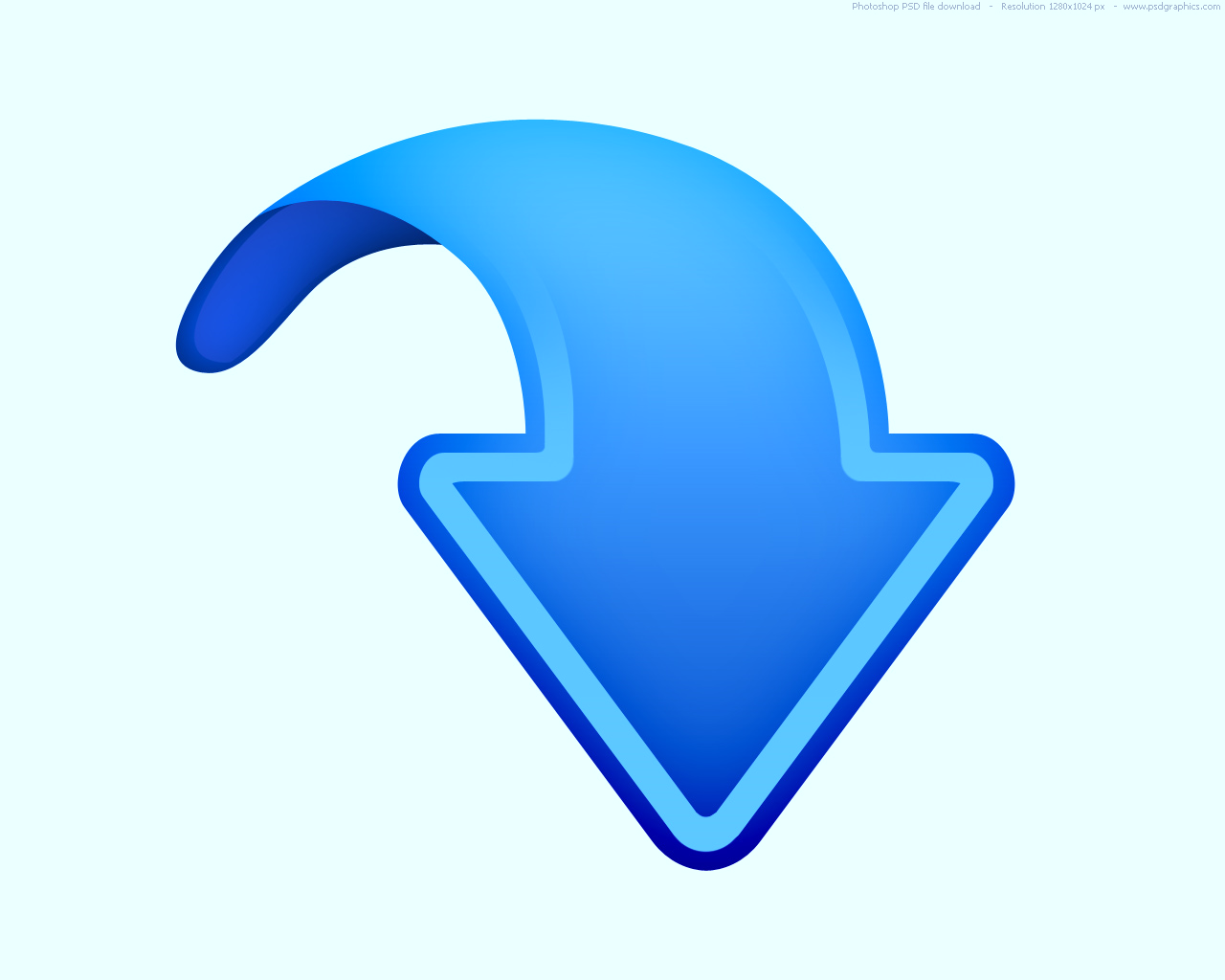 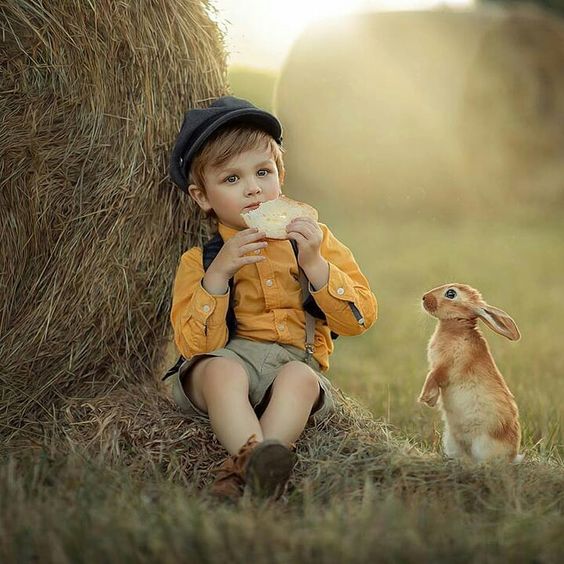 Θηλυκά
Κατάληξη: 
-es
-ei
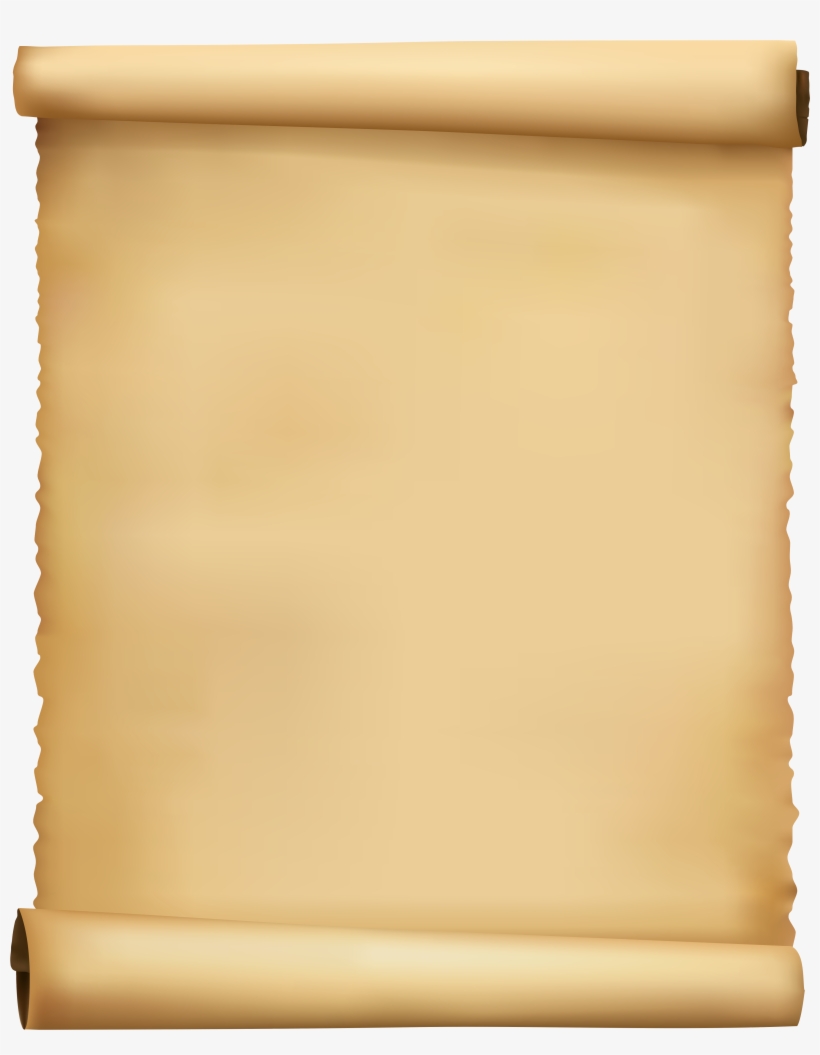 dies = μέρα
Ενικός
Πληθυντικός
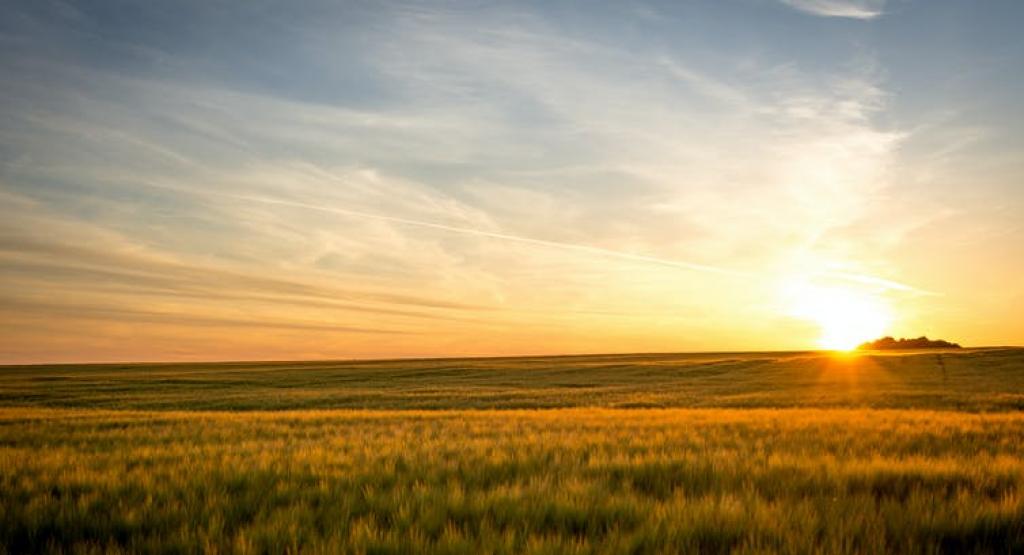 die s
die rum
die bus
die s
die e
die bus
die s
die i
die i
die em
die s
die
Oν
Γεν
Δοτ
Αιτ
Κλητ
Αφ
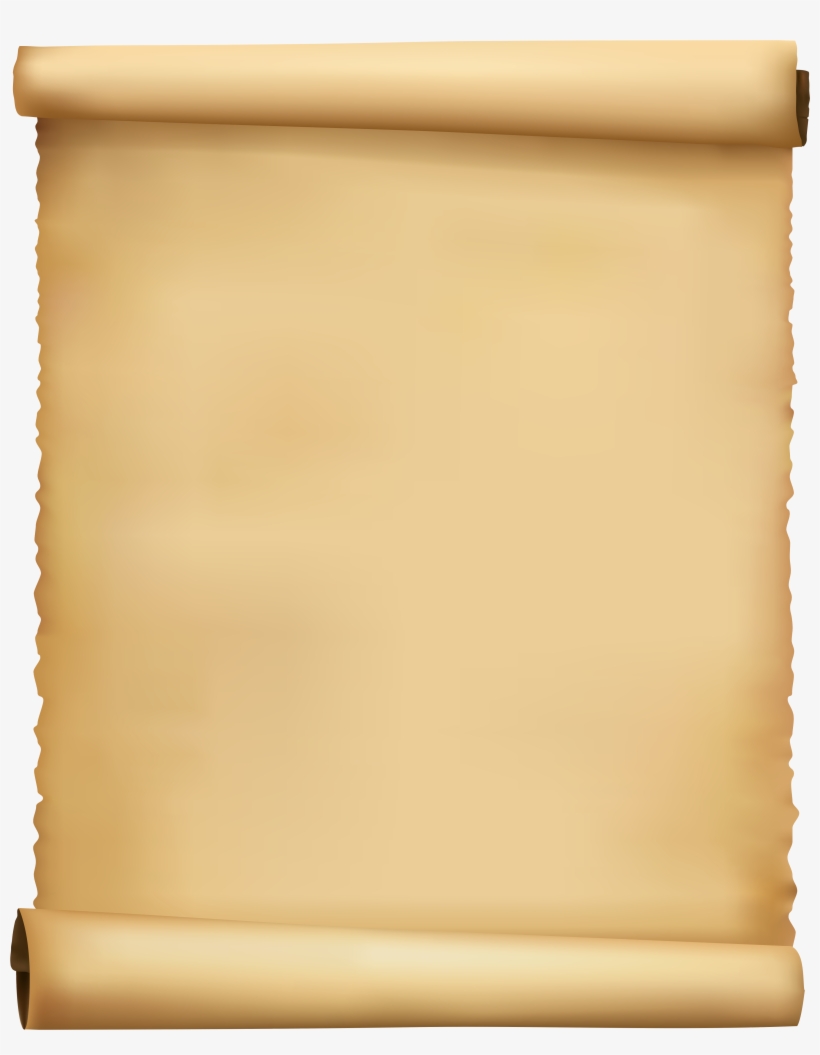 res =  πράγμα
Ενικός
Πληθυντικός
Oν
Γεν
Δοτ
Αιτ
Κλητ
Αφ
re s
re rum
re bus
re s
re s
re bus
re s
re i
re i
re em
re s
re
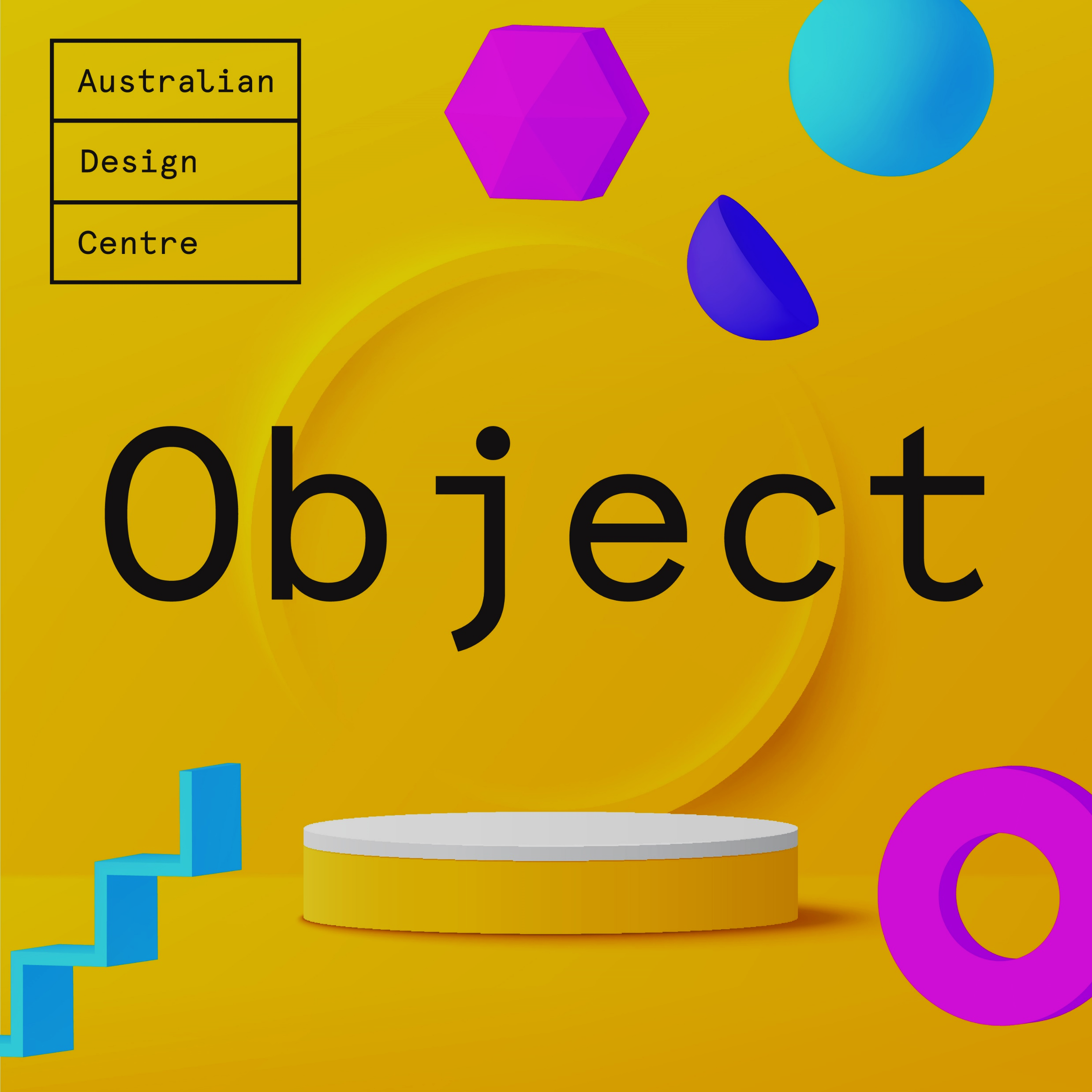 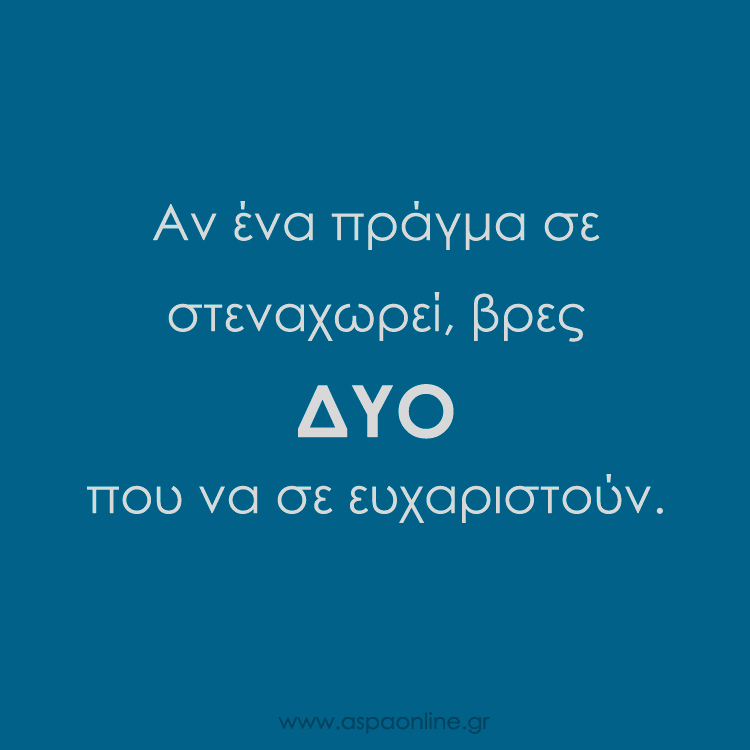 Πάμε τώρα 
στα Ρήματα;
ΣΥΝΤΕΛΕΣΜΕΝΟΣ ΜΕΛΛΩΝ!
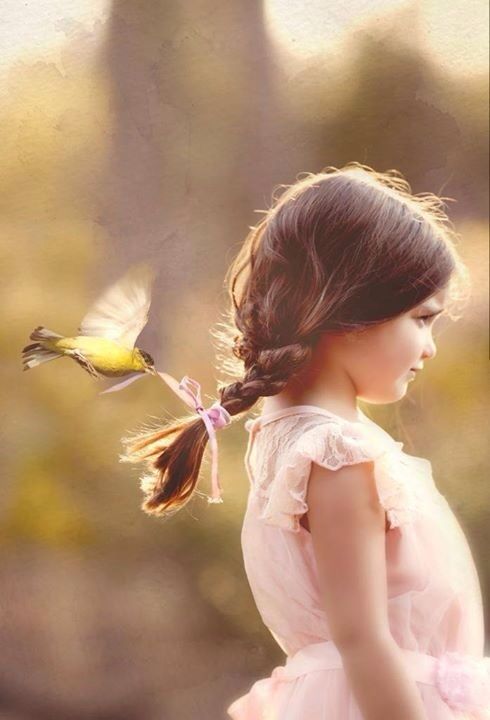 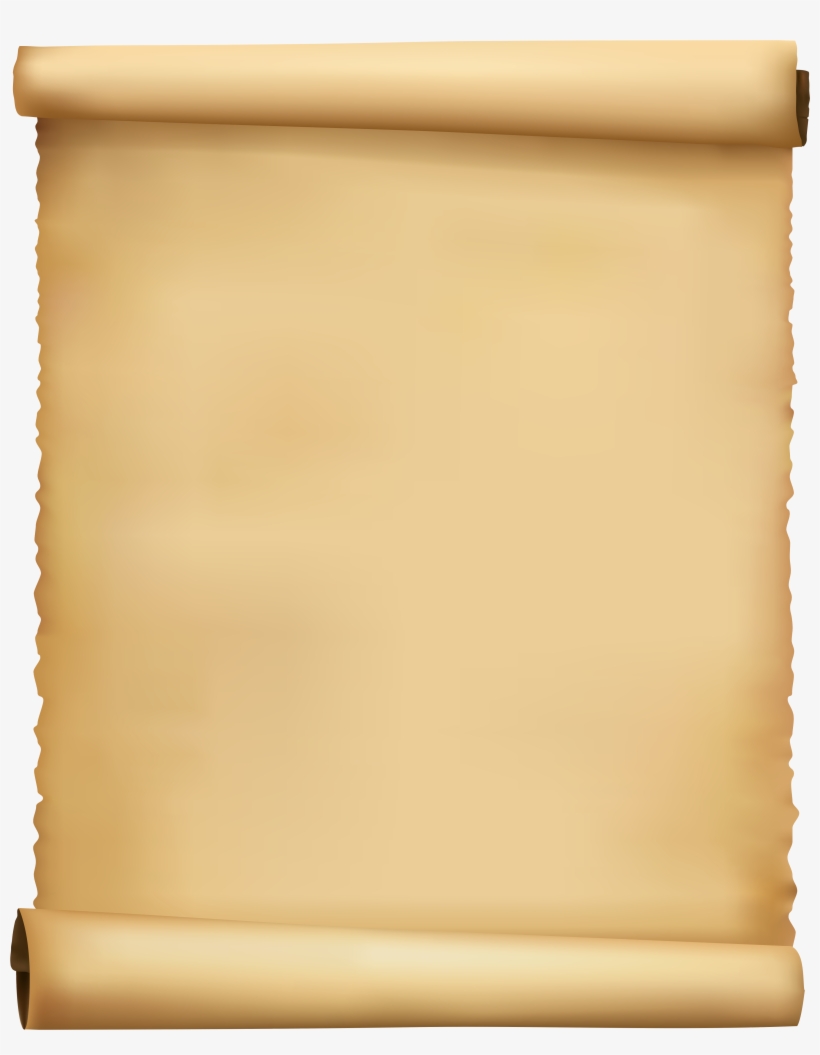 amo = αγαπώ
deleo = καταστρέφω
ΣΥΝΤΕΛΕΣΜΕΝΟΣ ΜΕΛΛΩΝ
ego
tu
Ille - a
nos
vos
Illi - ae
delev ero
delev eris
delev erit
delev erimus
delev eritis
delev erint
amav ero
amav eris
amav erit
amav erimus
amav eritis
amav erint
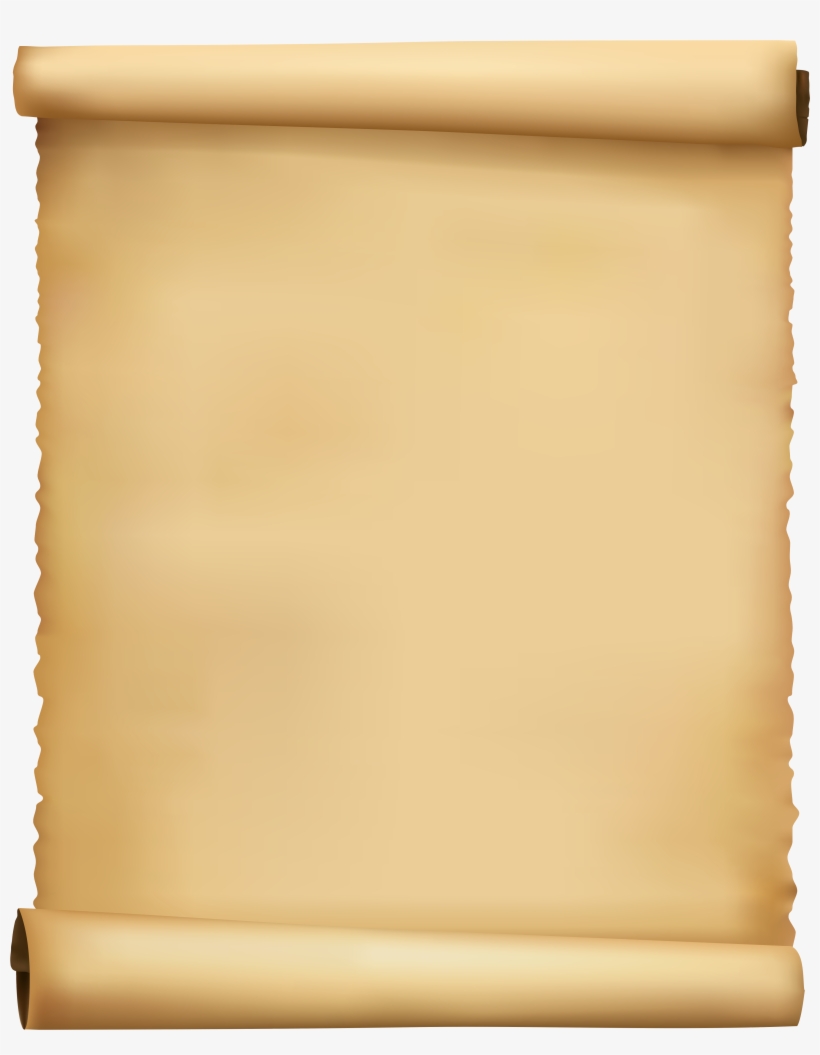 lego = διαβάζω
audio = ακούω
ΣΥΝΤΕΛΕΣΜΕΝΟΣ ΜΕΛΛΩΝ
audiv ero
audiv eris
audiv erit
audiv erimus
audiv eritis
audiv erint
leg ero
leg eris
leg erit
leg erimus
leg eritis
leg erint
ego
tu
Ille - a
nos
vos
Illi - ae
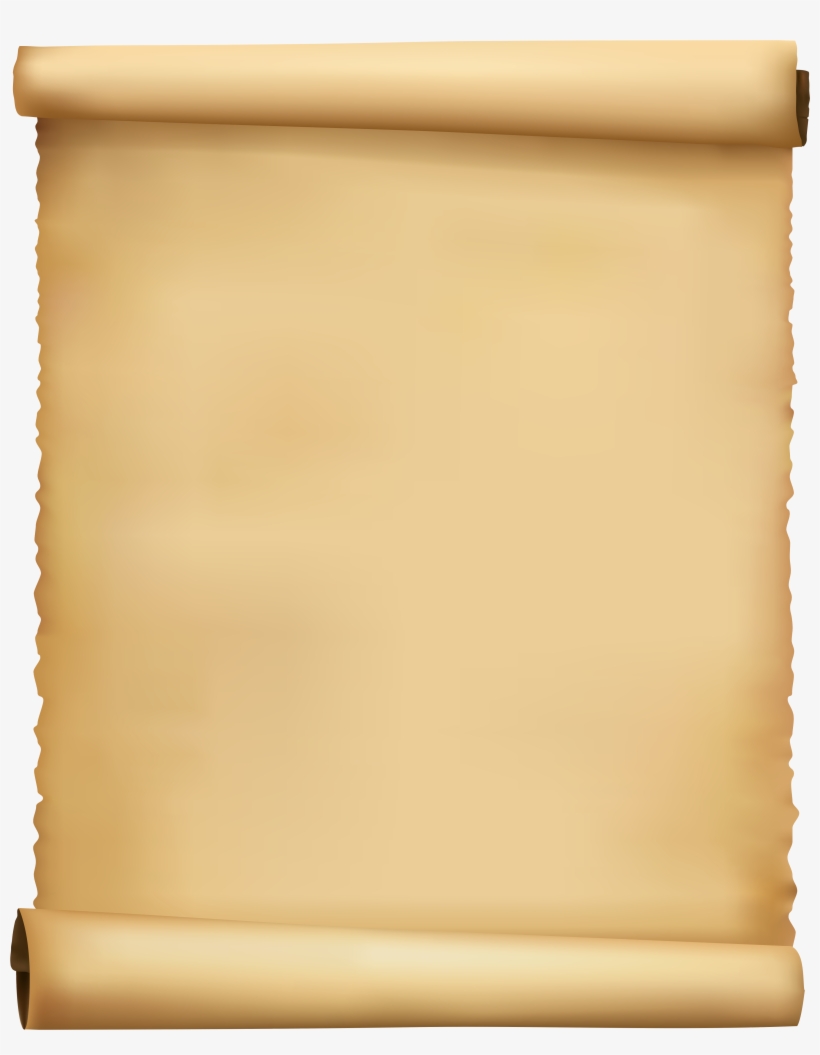 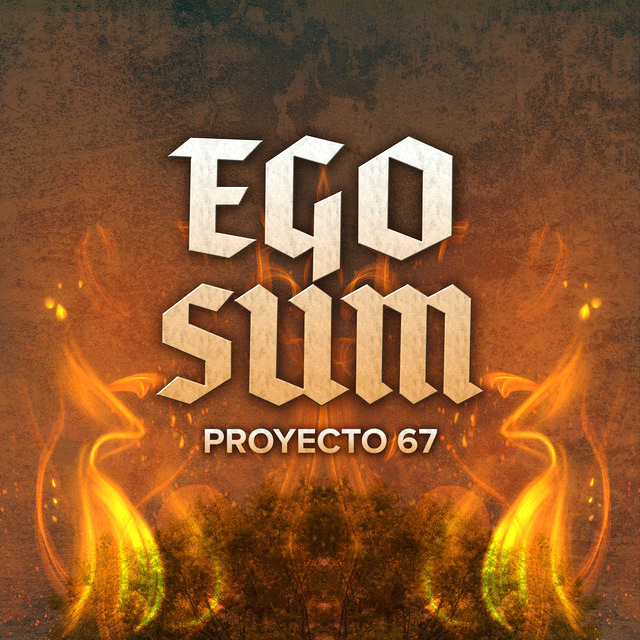 ΣΥΝΤΕΛΕΣΜΕΝΟΣ ΜΕΛΛΩΝ
sum = είμαι
fu erο
fu eris
fu erit
fu erimus
fu eritis
fu erint
ego
tu
Ille - a
nos
vos
Illi - ae
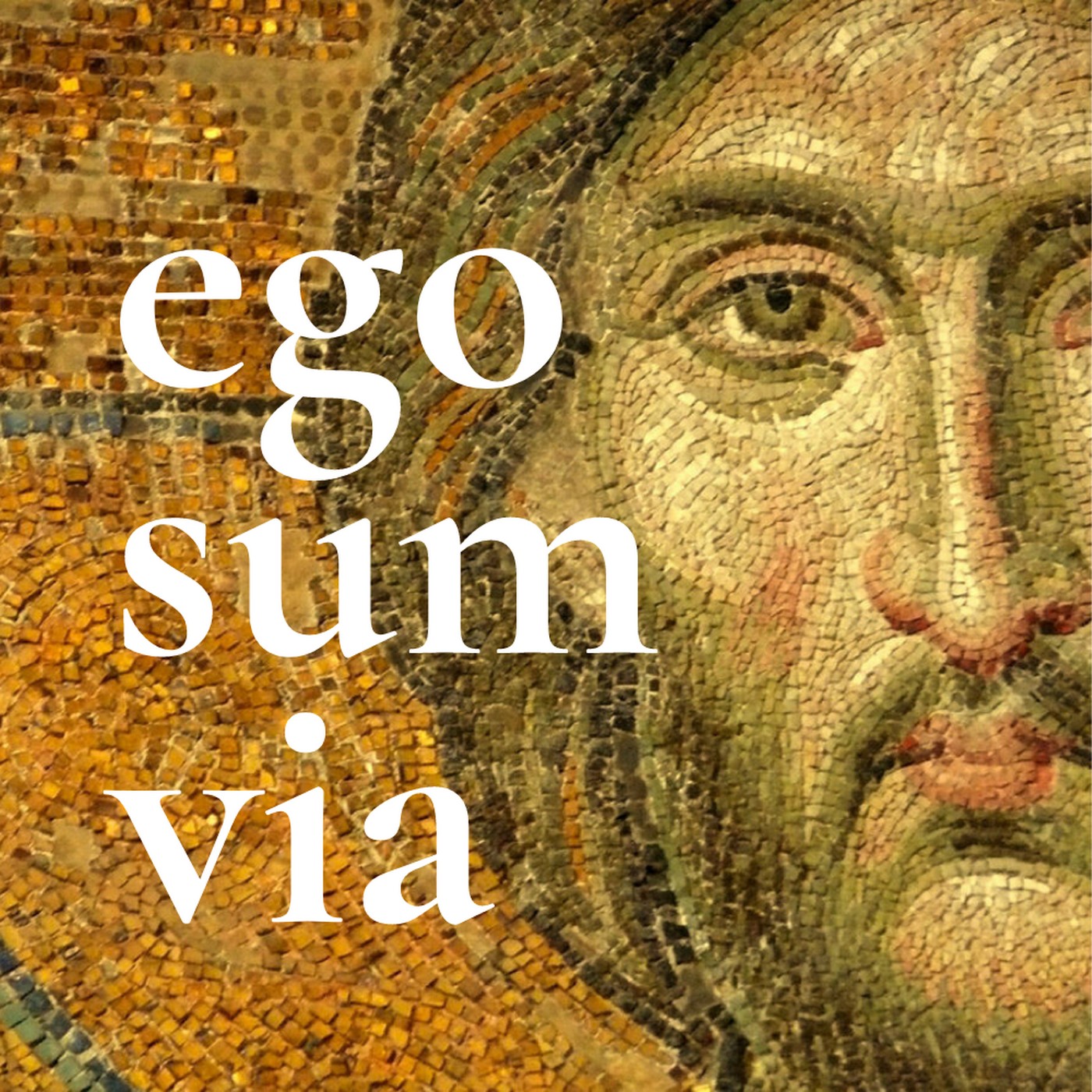 Κι ήρθε η ώρα για λίγη ετυμολογία!
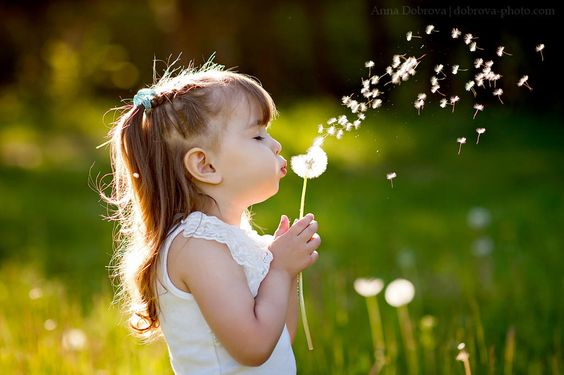 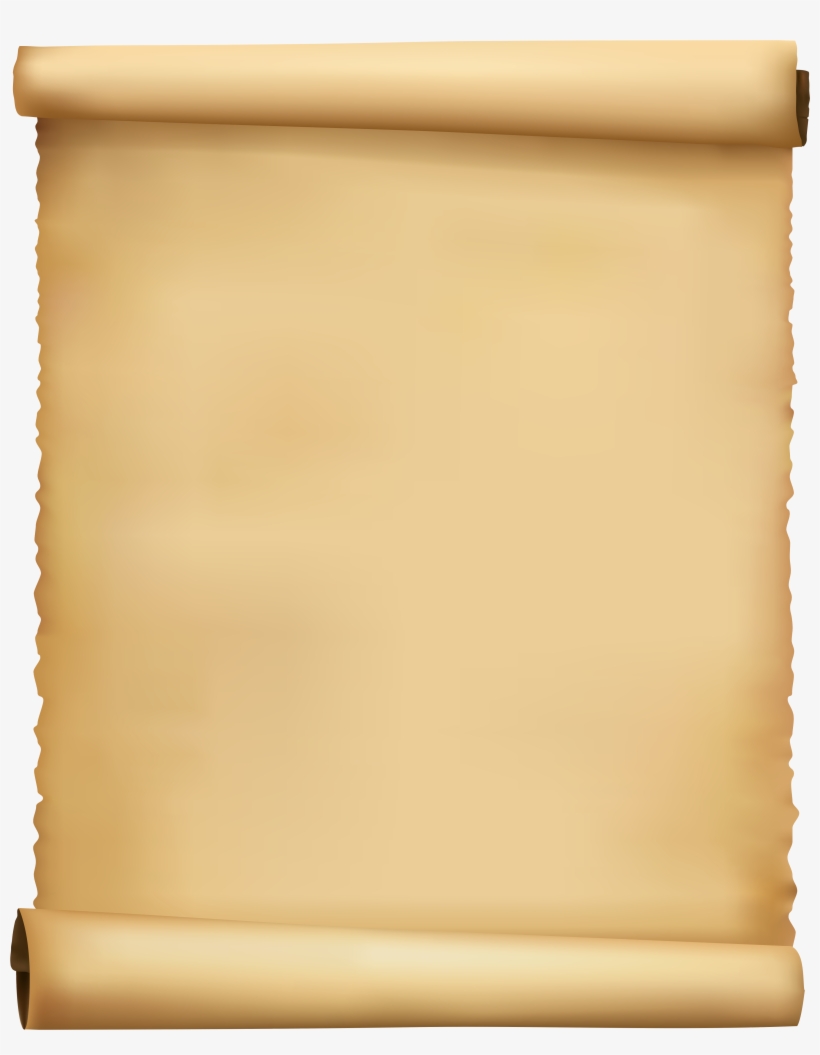 ετυμολογια
Λατινογενείς γλώσσες
Λατινικά
Ελληνικά
καταφεύγω
καταφύγιο
confugio
fugitive (αγγλ.)  φυγάς
solicitous (αγγλ.) 
       αναστατωμένος
sollicitus
somnio, somnus
somnabulism (αγγλ.) 
            υπνοβασία
ὕπνος
anima (αγγλ.)  ψυχή
animation (αγγλ.)  καρτούν
animus
άνεμος
appareo
appear (αγγλ.)  εμφανίζομαι
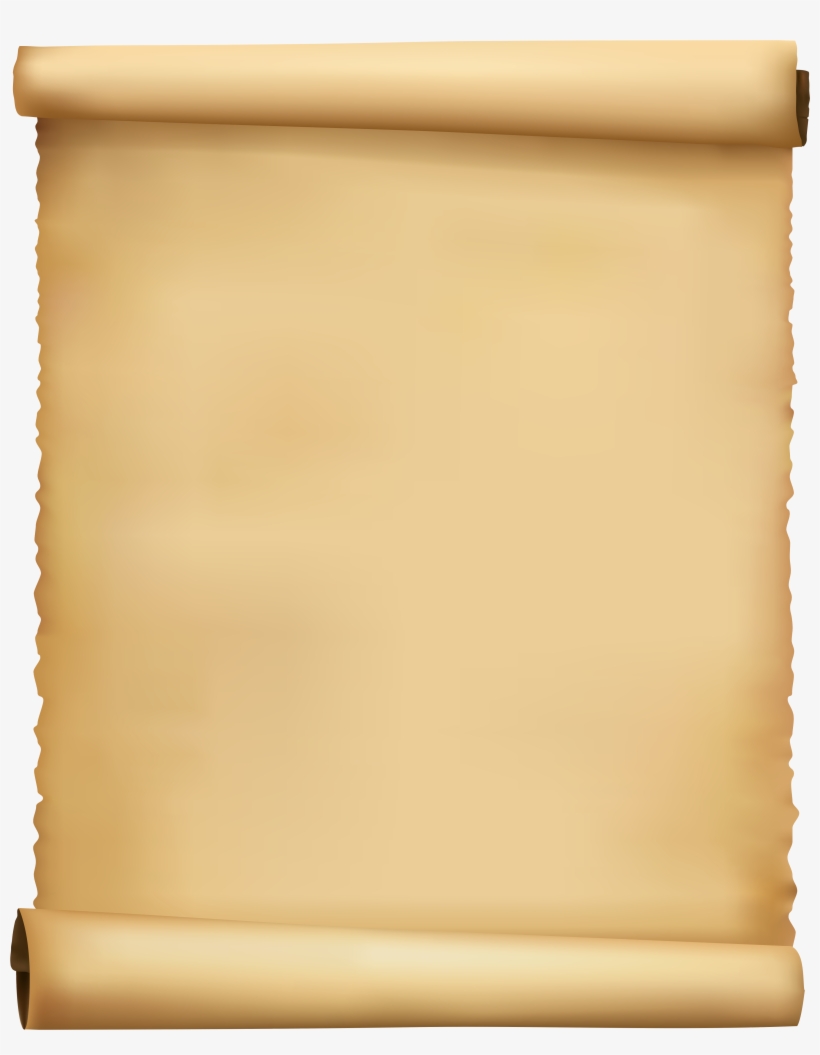 Λατινογενείς γλώσσες
Λατινικά
Ελληνικά
special (αγγλ.)  ειδικός  
aspect  άποψη
adspecio
σκέπτομαι
horrendus
horrible (αγγλ.)  φριχτός
existimo
estimate (αγγλ.)  εκτίμηση
ουμανισμός 
ουμαννιστής
human (αγγλ.)  άνθρωπος, humanity (αγγλ.)  ανθρωπότητα
homo
magnitudo
< magnus
μέγας, μεγαλείο, μεγαλοπρεπής,
μεγαθήριο
magnitude (αγγλ.)  μεγαλείο, magnificent (αγγλ.)  σπουδαίος
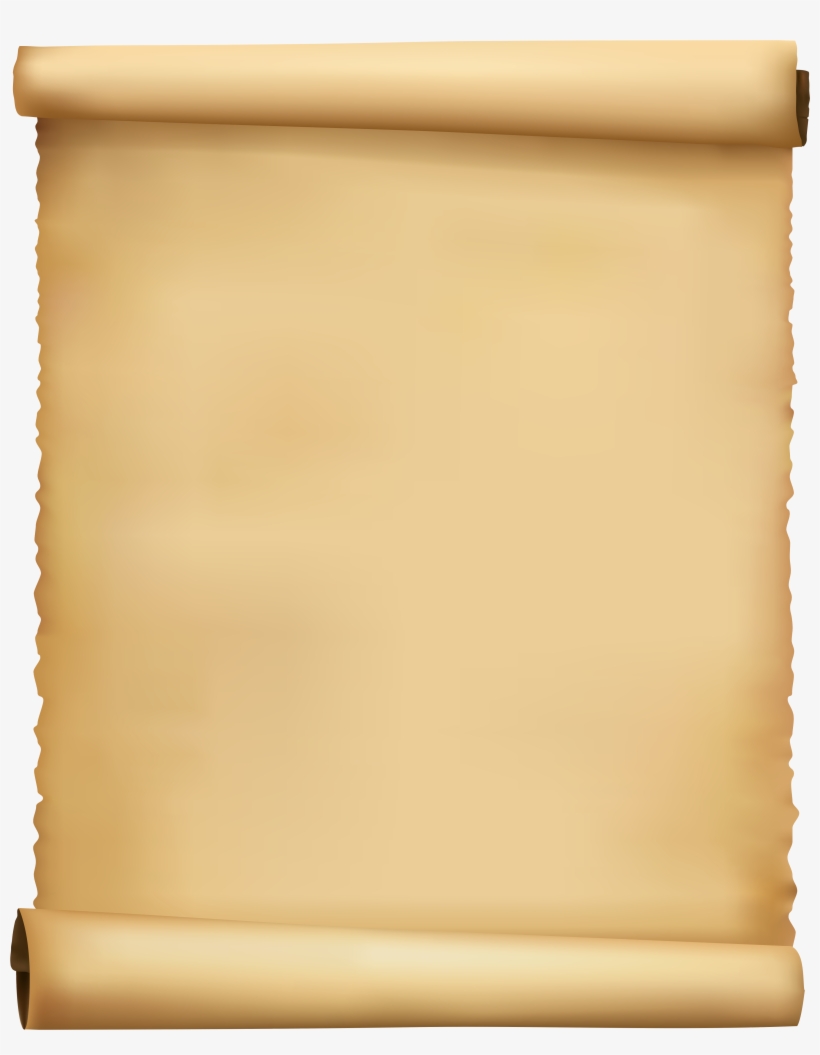 Λατινογενείς γλώσσες
Λατινικά
Ελληνικά
face (αγγλ.)  πρόσωπο
Faceless  απρόσωπος
facies
φάτσα
squalid (αγγλ.)  ελεεινός, 
                                ρυπαρός
squalidus
simile (αγγλ.)  παρομοίωση 
similar  παρόμοιος, παρεμφερής
similis
ὅμοιος
effigies
effigy (αγγλ.)  ομοίωμα
φιγούρα
mortal, mortality (αγγλ.) 
      θνητός, θνησιμότητα
mortuus
βροτός
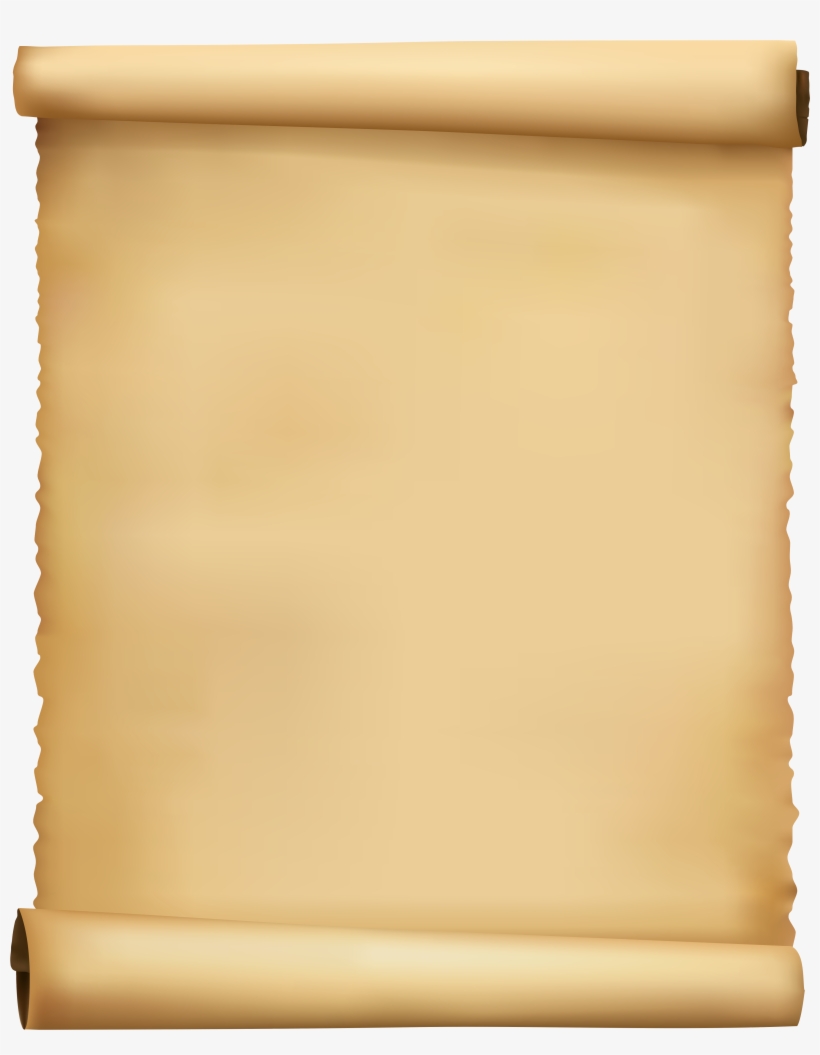 Λατινογενείς γλώσσες
Λατινικά
Ελληνικά
timid (αγγλ.)  ντροπαλός
timidity    συστολή
timor
conceive (αγγλ.)  συλλαμβάνω
concept   έννοια, σύλληψη
concipio
τρόμος, τρομοκρατία
terror
terrorist (αγγλ.)  τρομοκράτης
concutio
concussion (αγγλ.)  διάσειση
excito
excite, excitation (αγγλ.)                   
               διεγείρω, διέγερση
inclamo
claim (αγγλ.)  απαίτηση
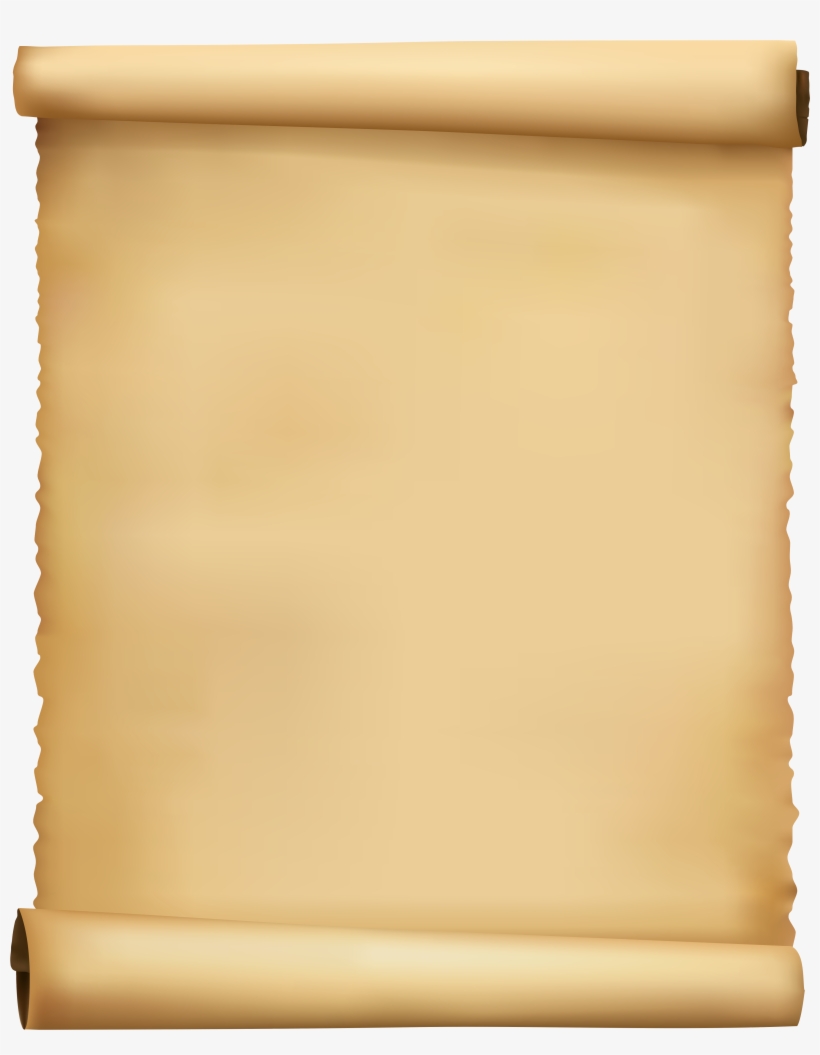 Λατινογενείς γλώσσες
Λατινικά
Ελληνικά
nemo
ne+homo (nihil)
nihilism (αγγλ.)  μηδενισμός
nihilist  μηδενιστής
νιχιλισμός
iterate (αγγλ.)  επαναλαμβάνω
iterative  επαναληπτικός
iterum
Δίας, Διόσκουροι
dies
confirmo
confirm (αγγλ.)  επαληθεύω
confirmation  επιβεβαίωση
supplicium
supplication (αγγλ.)  ικεσία
caput
καπιταλισμός
capital (αγγλ.)  κεφάλαιο
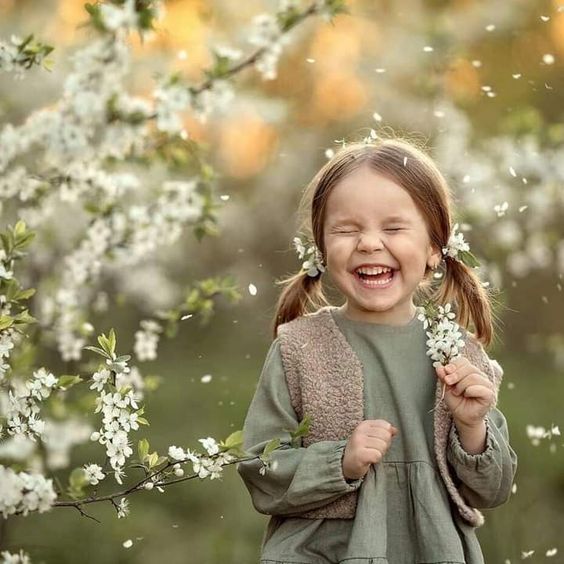 Να κλίνετε στα τετράδιά σας
fallax spes,
res ipsa
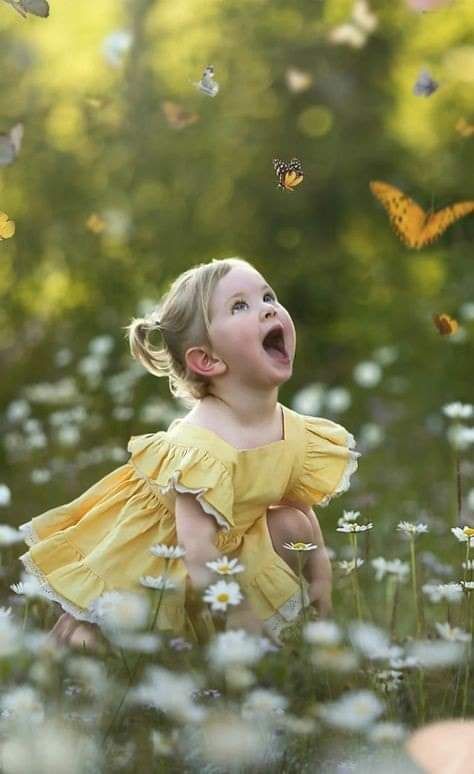 Τα λέμε στο επόμενο μάθημα!
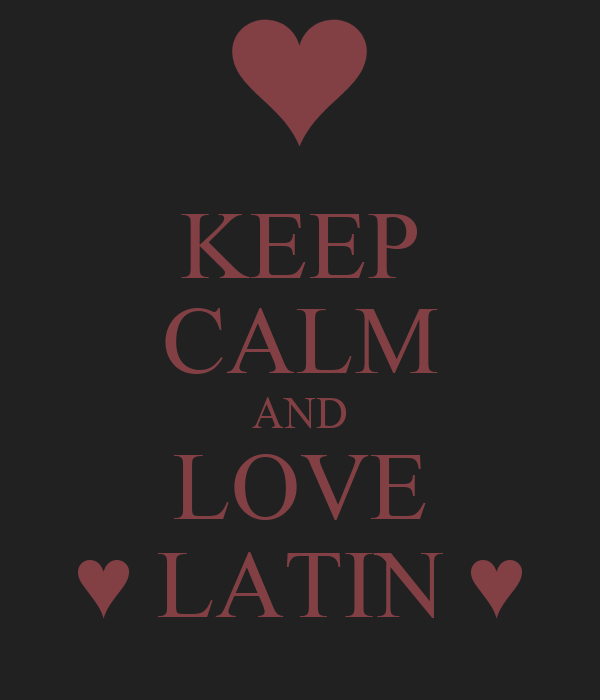